Resultat från SOM-enkäten 2023- trygghet och stadsområdesfrågor
Stadsområde Nordost
Innehåll
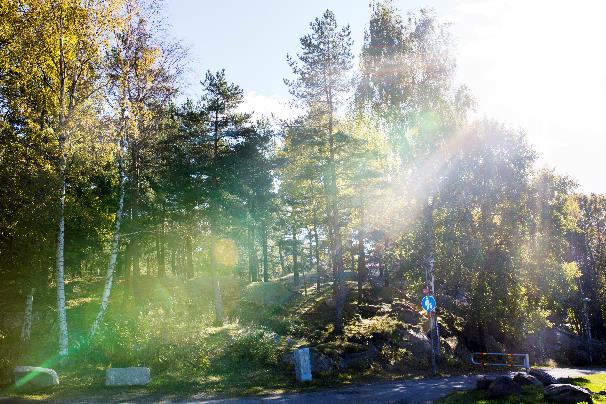 Stadsområde Nordost – övergripande
Östra Angered
Bergsjön
Gamlestaden-Utby
Kortedala
Södra Angered
Centrala Angered
Norra Angered
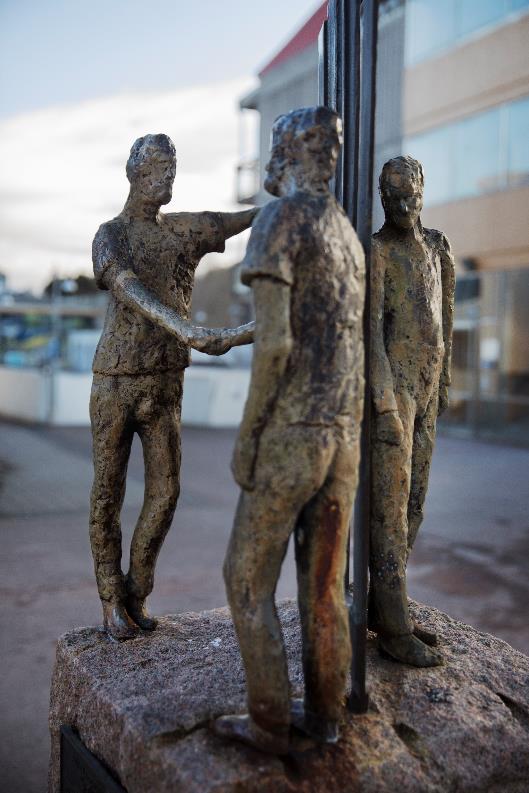 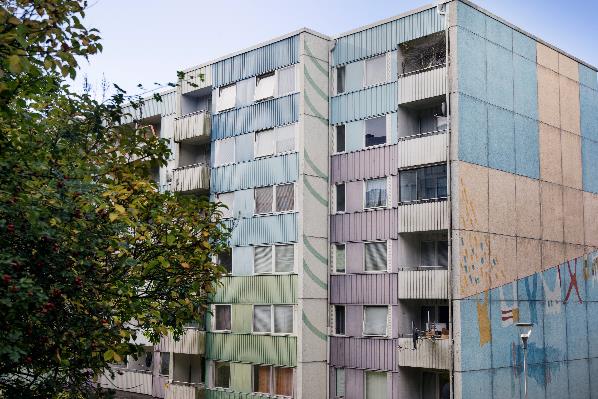 Stadsområde Nordost
Norra Angered
Östra Angered
Centrala Angered
Södra Angered
Bergsjön
Kortedala
Gamlestaden-Utby
[Speaker Notes: Stadsområde Nordost med mellanområden.


Primärområden per mellanområde:

Östra Angered - Linnarhult - Gunnilse - Bergum

Norra Angered - Lövgärdet - Gårdtensberget

Centrala Angered - Rannebergen - Angereds Centrum - Angesberg

Södra Angered - Hammarkullen- Hjällbo - Eriksbo
Bergsjön - Västra Bergsjön - Östra Bergsjön
Kortedala- Södra Kortedala- Norra Kortedala
Gamlestaden-Utby- Gamlestaden- Utby]
Introduktion
Denna rapport presenterar ett urval av resultat från SOM-institutets enkätundersökning i Göteborg 2023. Rapporten har tagits fram av en arbetsgrupp med deltagare från de fyra socialförvaltningarna. Syftet är att uppmärksamma och sprida resultat från undersökningen inom de fyra socialförvaltningarna, samt att underlätta förståelse och användningen av resultaten genom att ta fram färdiga diagram. 
Denna rapport har fokus på trygghet och stadsområdesfrågor i stadsområde Nordost. Arbetsgruppen har tagit fram liknande rapporter för de tre andra stadsområdena. Det finns också en stadsövergripande rapport med samma tema, och en stadsövergripande rapport om förtroendet för socialtjänsten. 
Rapporten har tagits fram på uppdrag av de fyra avdelningscheferna för Stadsområde, välfärd och fritid. Kontaktuppgifter till arbetsgruppen finns längst bak.
[Speaker Notes: Här hittar du resultat från alla SOM-institutets undersökningar: https://www.gu.se/som-institutet/resultat-och-publikationer/rapporter]
Introduktion
49%nettosvarsfrekvens 2023
[Speaker Notes: Antalet respondenter som fått frågan att besvara SOM-enkäten i Göteborg har varierat med åren. Detta påverkar hur pass säkra vissa resultat är, framför allt när bryts ner på olika grupper eller geografiska områden. 

Överlag var nettosvarsfrekvensen 49% för hela enkäten 2023. Det är ungefär samma som tidigare år, även om den har sjunkit något. 

Nettosvarsfrekvensen skiljer sig något mellan olika grupper av svarande. Framför allt är det en mindre andel yngre som svarar gentemot äldre, och mindre i stadsområdena Nordost och Hisingen gentemot Centrum och Sydväst. 

Här hittar du mer information om SOM-undersökningarna: https://www.gu.se/som-institutet/som-undersokningarna/om-som-undersokningarna]
Introduktion – antal svarande
Centrum
Hisingen
Nordost
Sydväst
[Speaker Notes: Diagrammet visar antal personer per mellanområde som svarat på frågan om de känner sig trygga i sitt bostadsområde i enkäten 2023. 
Frågan används här som ett exempel på hur antalet svarande kan se ut per mellanområde. Det faktiska antalet för varje fråga varierar något. 
Antalet kan variera både på grund av olika benägenhet hos vissa grupper att svara på enkäten, och för att det bor olika många människor i mellanområdena. 

Antalet svarande per mellanområde påverkar hur pass säkert det går att säga att svaren överensstämmer med uppfattningen hos hela befolkningen i mellanområdet, alltså hur generaliserbart det är. Om få har svarat kan slumpen göra att resultatet blir mer osäkert att generalisera. Denna osäkerhet går att beräkna, och för vissa diagram presenterar vi detta som konfidensintervall. Konfidensintervallen visar, med 95% säkerhet, inom vilket spann den verkliga uppfattningen hos hela befolkningen ligger, beräknat utifrån hur respondenterna har svarat på enkäten och hur många de är. Om det är många i ett mellanområde som svarat på en fråga så blir därför konfidensintervallet mindre. 

Eftersom urvalet historiskt har varit mindre än vad det var 2022 och 2023 så är äldre resultat av SOM-enkäten generellt sett mindre säkra. Konfidensintervallen för äldre resultat är alltså oftast större än vad de är för de senaste.]
Introduktion - konfidensintervall
[Speaker Notes: Svar på frågan: ”I vilken utsträckning anser du att det går att lita på människor i det område där du bor?”
Skalan går från 0 (Det går inte att lita på människor i allmänhet) till 10 (Det går att lita på människor i allmänhet). Diagrammet visar medelvärdet.

I det här diagrammet ser vi flera tidslinjer över tillit till andra i bostadsområdet. Den svarta linjen visar medelvärdet för hela staden, den blå för stadsområde Sydväst och den orange för mellanområde Södra Skärgården. 

Runt den blå och den orange linjen finns mindre streckade linjer som anger konfidensintervallet (se föregående bild), med 95% säkerhet. Spannet mellan de två streckade linjerna visar alltså det intervall som det verkliga värdet skulle kunna ligga inom. Som vi ser i diagrammet är konfidensintervallet för Södra Skärgården större än för Sydväst, vilket beror på att det är ett lägre antal svarande i mellanområdet än i hela stadsområdet. 

Konfidensintervall används ofta för att med en viss nivå av säkerhet (i det här fallet 95%) säga om två värden faktiskt skiljer sig, alltså om det finns en statistiskt signifikant skillnad. I det här exemplet kan vi se att de två konfidensintervallen för Sydväst och Södra Skärgården skiljer sig åt under nästan hela perioden. 2017 så överlappar dock de två intervallen, och därför kan man inte just det året säga att det finns en statistiskt säkerställd skillnad mellan tilliten i Sydväst och Södra Skärgården. 2017 så skulle stadsområdet och mellanområdet kunnat ha samma medelvärde i tillit. De övriga åren, när intervallen skiljer sig, så är dock skillnaden statistiskt signifikant. Då kan vi vara 95% säkra på att tilliten i Södra Skärgården är högre än vad den är för hela stadsområdet Sydväst. 

På samma sätt som vi jämfört stadsområdet och mellanområdet kan vi också jämföra de två med resultatet för hela staden, för att på så sätt kunna uttala oss om tilliten är signifikant högre eller lägre än vad den är i staden i stort. Värdet för hela staden har också konfidensintervall, men det är inte inkluderat i diagrammen här eftersom det är mycket mindre än de som gäller stadsområdena eller mellanområdena.]
Stadsområde Nordost
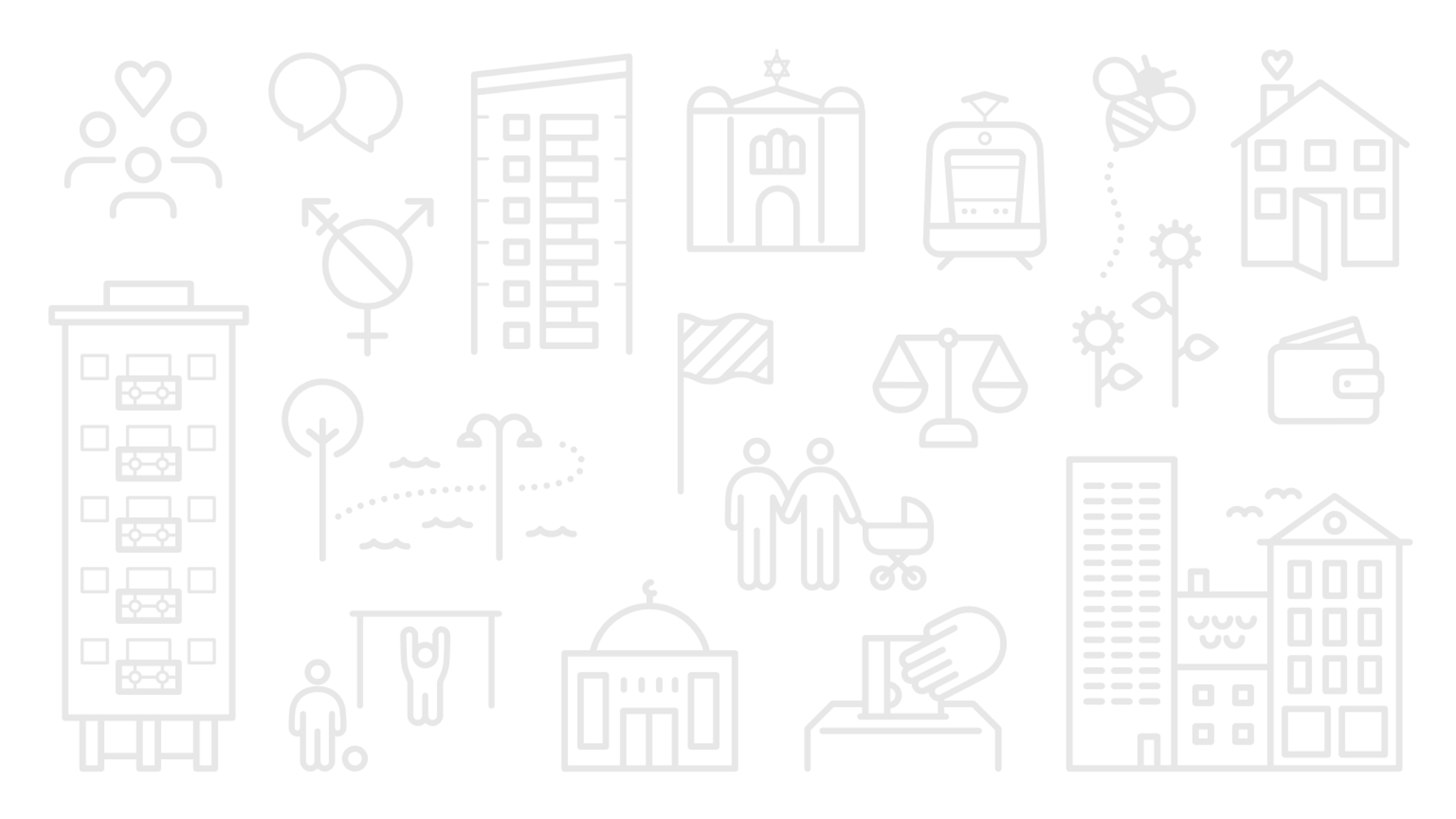 NORDOST
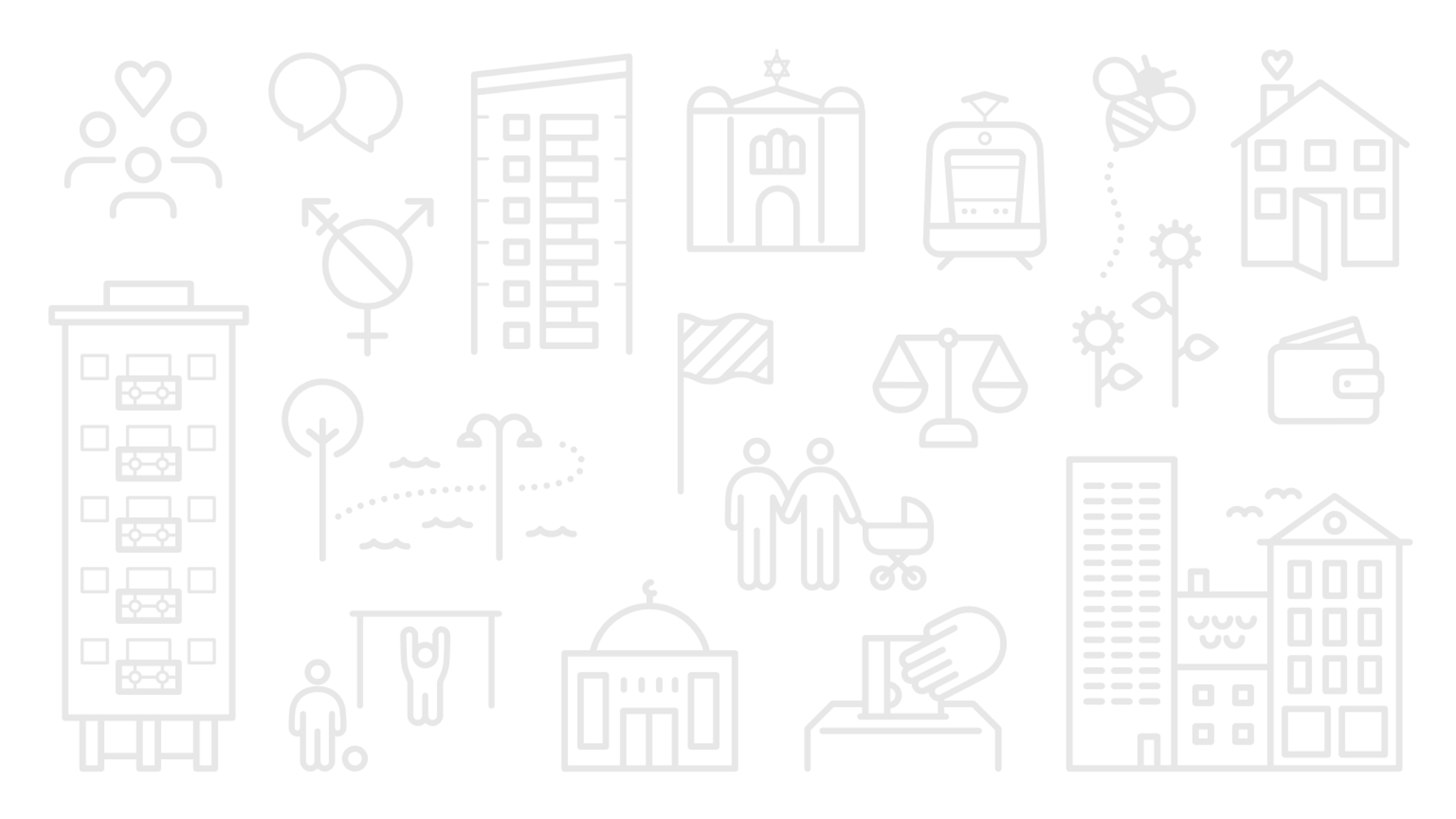 Trygghet
Befolkning
Folkmängd: 109 285- 26 010 	0-17- 83 275 	18+

7525 hushåll i småhus
35 204 hushåll i flerbostadshus
 
24% trångbodda

Medianinkomst: 254 768 kr

70% förvärvsarbetande
66%
känner sig trygga i bostadsområdet
-13 från genomsnittet i staden
medelvärde 2018-2023
Tillit
6,2 av 10
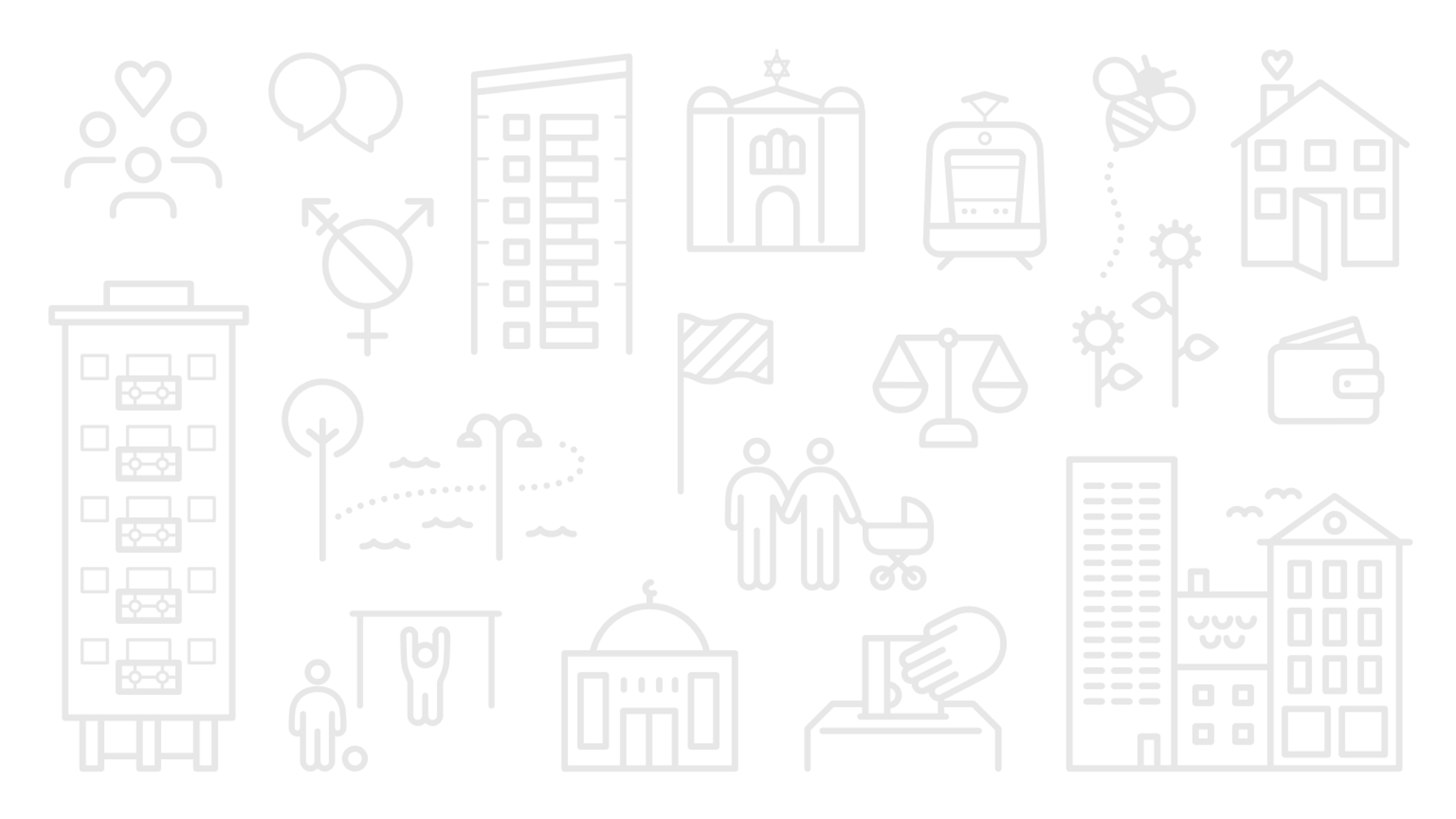 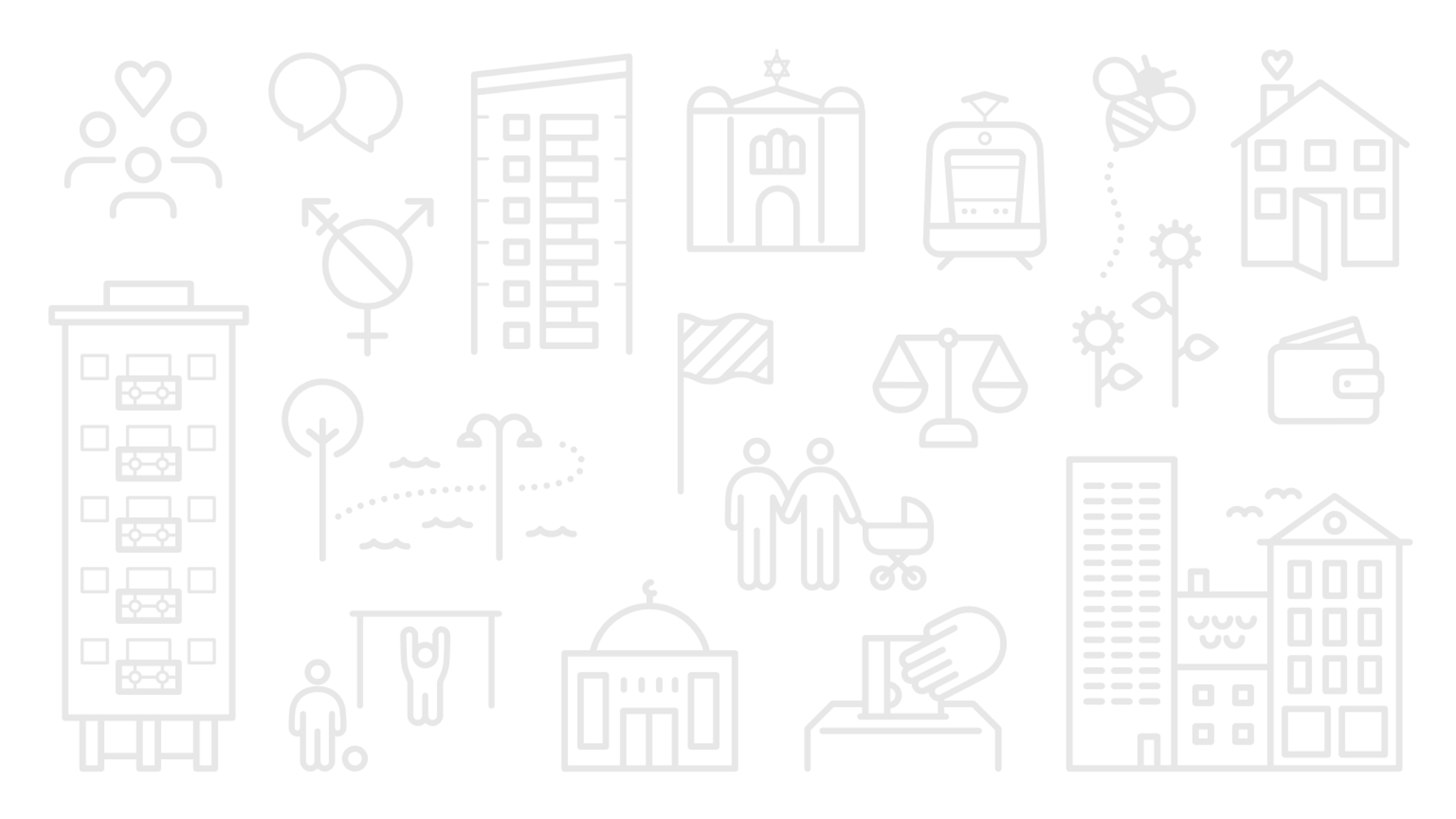 i medel av tillit i bostadsområdet
-1,0 från genomsnittet i staden
medelvärde 2016-2023
Social kontroll
37%
upplever att andra säger till de som beter sig illa eller förstör
-6 från genomsnittet i staden
medelvärde 2020-2023
medelvärde 2022-2023
[Speaker Notes: Trygghet i bostadsområdet – medelvärde 2018-2023 (SOM)
Tillit i bostadsområdet – medelvärde 2016-2023 (SOM)
Social kontroll – medelvärde 2022-2023 (SOM)
Utvecklingen i bostadsområdet: 2023 (SOM)
Brottslighet i bostadsområdet 2023 (SOM)
Anser att gängkriminalitet är ett problem i området – medelvärdet 2020-2023 (SOM)
Undviker att gå ut ensamma på kvällen pga oro att utsättas för brott – medelvärde 2020-2023 (SOM)
Har litet förtroende för socialtjänsten – medelvärde 2021-2023 (SOM)

Folkmängd: 2023 (SCB)
Hushåll i småhus/flerbostadshus: 2023 (SCB)
Andel trångbodda (i flerbostadshus): 2023 (SCB)
Medianinkomst (18+): 2022 (SCB)
Andel förvärvsarbetare (18-64): 2022 (SCB)]
[Speaker Notes: Inställning till påståendet: ”Jag känner mig trygg i mitt bostadsområde” 
Svarsalternativ:1 (Helt felaktigt) – 5 (Helt riktigt). 
Diagrammet visar andelen som svarat 4 eller 5. 
De streckade linjerna visar konfidensintervallet. Läs mer om det på bild 6 och 7 i introduktionen. 

I stadsområde Nordost (heldragen blå linje) har andelen som angett att de känner sig trygga i sitt bostadsområde minskat något sedan föregående undersökning. Under hela perioden är det en mindre andel i Nordost som anger att de känner sig trygga i sitt bostadsområde jämfört med genomsnittet för hela staden. 


Bruten skala har använts i detta diagram för att kunna göra inzoomningar av datan. Skalan på y-axeln börjar alltså inte på 0. Detta kan göra att vissa förändringar och skillnader ser större ut än vad de egentligen är.]
[Speaker Notes: Svar på frågan: ”I vilken utsträckning anser du att det går att lita på människor i det område där du bor?”
Skalan går från 0 (Det går inte att lita på människor i allmänhet) till 10 (Det går att lita på människor i allmänhet).
Diagrammet visar medelvärdet.
De streckade linjerna visar konfidensintervallet. Läs mer om det på bild 6 och 7 i introduktionen. 

I stadsområde Nordost (heldragen blå linje) ökade medelvärdet av tillit till andra i bostadsområdet mellan 2016 och 2018, för att därefter sjunka fram till 2020. 2023 års medelvärde på 6,1 har minskat sedan 2021 då värdet låg på 6,3 och är det lägsta sedan 2017. En liknande utveckling kan ses för staden som helhet (svart, prickad linje).
Under hela perioden är medelvärdet lägre i Nordost jämfört med medelvärdet för hela staden.


Bruten skala har använts i detta diagram för att kunna göra inzoomningar av datan. Skalan på y-axeln börjar alltså inte på 0. Detta kan göra att vissa förändringar och skillnader ser större ut än vad de egentligen är.]
[Speaker Notes: Inställning till påståendet: ”Jag känner mig trygg i mitt bostadsområde”
Svarsalternativ: 1 (Helt felaktigt) – 5 (Helt riktigt) 
Diagrammet visar andelen som svarat 4 eller 5 (delvis riktigt och helt riktigt). 
Diagrammet visar medelvärdet av andelen för perioderna 2018-2020 och 2021-2023.

Andelen som känner sig trygga i sitt bostadsområde varierar inom stadsområde Nordost mellan åren 2018-2023. Sett över hela perioden är Östra Angered det mellanområde där störst andel av de svarande anger att de känner sig trygga i sitt bostadsområde. Bergsjön är det mellanområde där minst andel av de svarande anger att de känner sig trygga i sitt bostadsområde.]
[Speaker Notes: Svar på frågan: ”I vilken utsträckning anser du att det går att lita på människor i det område där du bor?”
Skalan går från 0 (Det går inte att lita på människor i allmänhet) till 10 (Det går att lita på människor i allmänhet).
Diagrammet visar medelvärdet av svaren för varje område. 
Diagrammet visar genomsnittet av medelvärdet för perioderna 2018-2020 och 2021-2023.

Tilliten till andra i bostadsområdet varierar inom stadsområde Nordost. Östra Angered är det område med högst medelvärde och Norra Angered samt Bergsjön är de mellanområden med lägst medelvärde.]
[Speaker Notes: Svar på frågan ”Vilken är din uppfattning om följande påståenden? Jag känner mig trygg vid torg nära där jag bor.”
Svarsalternativ: ”Helt riktigt”, ”Delvis riktigt”, ”Delvis felaktigt”, ”Helt felaktigt” samt ”Ingen uppfattning”.
Diagrammet visar andelen som svarat helt eller delvis felaktigt, alltså andelen som inte känner sig trygga vid torg nära där de bor. 
Diagrammet visar medelvärdet av andelen per år 2022-2023.

Andelen som inte känner sig trygga vid torg nära där de bor varierar inom stadsområde Nordost. Norra Angered är det område där störst andel av de svarande anger att de inte känner sig trygga vid torg nära där de bor. Gamlestaden och Utby är de mellanområden där minst andel av de svarande anger att de inte känner sig trygga vid tog nära där de bor.]
[Speaker Notes: Svar på frågan ”Vilken är din uppfattning om följande påståenden? Jag känner mig trygg i parker nära där jag bor.”
Svarsalternativ: ”Helt riktigt”, ”Delvis riktigt”, ”Delvis felaktigt”, ”Helt felaktigt” samt ”Ingen uppfattning”.
Diagrammet visar andelen som svarat helt eller delvis felaktigt, alltså andelen som inte känner sig trygga vid torg nära där de bor. 
Diagrammet visar medelvärdet av andelen per år 2022-2023.

Andelen som inte känner sig trygga vid parker nära där de bor varierar inom stadsområde Nordost. Norra Angered är det område där störst andel av de svarande anger att de inte känner sig trygga vid parker nära där de bor. Östra Angered är det mellanområde där minst andel av de svarande anger att de inte känner sig trygga vid parker nära där de bor.]
[Speaker Notes: Svar på frågan ”Vilken är din uppfattning om följande påståenden? Jag känner mig trygg på hållplatser nära där jag bor.”
Svarsalternativ: ”Helt riktigt”, ”Delvis riktigt”, ”Delvis felaktigt”, ”Helt felaktigt” samt ”Ingen uppfattning”.
Diagrammet visar andelen som svarat helt eller delvis felaktigt, alltså andelen som inte känner sig trygga vid torg nära där de bor. 
Diagrammet visar medelvärdet av andelen per år 2022-2023.

Andelen som inte känner sig trygga vid hållplatser nära där de bor varierar inom stadsområde Nordost. Norra Angered är det område där störst andel av de svarande anger att de inte känner sig trygga vid hållplatser nära där de bor. Östra Angered är det mellanområde där minst andel av de svarande anger att de inte känner sig trygga vid hållplatser nära där de bor.]
[Speaker Notes: Svar på frågan ”Vilken är din uppfattning om följande påståenden? Jag känner mig trygg i butiksområden nära där jag bor.”
Svarsalternativ: ”Helt riktigt”, ”Delvis riktigt”, ”Delvis felaktigt”, ”Helt felaktigt” samt ”Ingen uppfattning”.
Diagrammet visar andelen som svarat helt eller delvis felaktigt, alltså andelen som inte känner sig trygga vid torg nära där de bor. 
Diagrammet visar medelvärdet av andelen per år 2022-2023.

Andelen som inte känner sig trygga vid butiker nära där de bor varierar inom stadsområde Nordost. Södra Angered är det område där störst andel av de svarande anger att de inte känner sig trygga vid butiker nära där de bor. Gamlestaden och Utby är de mellanområden där minst andel av de svarande anger att de inte känner sig trygga vid butiker nära där de bor.]
[Speaker Notes: Svar på frågan ”Vilken är din uppfattning om följande påståenden? Jag känner mig trygg på lekplatser nära där jag bor.”
Svarsalternativ: ”Helt riktigt”, ”Delvis riktigt”, ”Delvis felaktigt”, ”Helt felaktigt” samt ”Ingen uppfattning”.
Diagrammet visar andelen som svarat helt eller delvis felaktigt, alltså andelen som inte känner sig trygga vid torg nära där de bor. 
Diagrammet visar medelvärdet av andelen per år 2022-2023.

Andelen som inte känner sig trygga vid lekplatser nära där de bor varierar inom stadsområde Nordost. Norra Angered är det område där störst andel av de svarande anger att de inte känner sig trygga vid lekplatser nära där de bor. Östra Angered samt Gamlestaden och Utby är det mellanområden där minst antal svarande anger att de inte känner sig trygga vid lekplatser nära där de bor.]
[Speaker Notes: Svar på frågan ”Vilken är din uppfattning om följande påståenden? Jag känner mig trygg på bibliotek nära där jag bor.”
Svarsalternativ: ”Helt riktigt”, ”Delvis riktigt”, ”Delvis felaktigt”, ”Helt felaktigt” samt ”Ingen uppfattning”.
Diagrammet visar andelen som svarat helt eller delvis felaktigt, alltså andelen som inte känner sig trygga vid torg nära där de bor. 
Diagrammet visar medelvärdet av andelen per år 2022-2023.

Andelen som inte känner sig trygga vid bibliotek nära där de bor varierar inom stadsområde Nordost. Norra Angered är det område där störst andel av de svarande anger att de inte känner sig trygga vid bibliotek nära där de bor. Gamlestaden och Utby är det mellanområde där minst andel av de svarande anger att de inte känner sig trygga vid bibliotek nära där de bor.]
[Speaker Notes: Svar på frågan ”Vilken är din uppfattning om följande påståenden? Jag känner mig trygg på skolgårdar nära där jag bor.”
Svarsalternativ: ”Helt riktigt”, ”Delvis riktigt”, ”Delvis felaktigt”, ”Helt felaktigt” samt ”Ingen uppfattning”.
Diagrammet visar andelen som svarat helt eller delvis felaktigt, alltså andelen som inte känner sig trygga vid torg nära där de bor. 
Diagrammet visar medelvärdet av andelen per år 2022-2023.

Andelen som inte känner sig trygga vid skolgårdar nära där de bor varierar inom stadsområde Nordost. Norra Angered är det område där störst andel av de svarande anger att de inte känner sig trygga vid skolgårdar nära där de bor. Östra Angered är det mellanområde där minst andel av de svarande anger att de inte känner sig trygga vid skolgårdar nära där de bor.]
[Speaker Notes: Svar på frågan ”Vilken är din uppfattning om följande påståenden? Jag känner mig trygg på idrottsplatser nära där jag bor.”
Svarsalternativ: ”Helt riktigt”, ”Delvis riktigt”, ”Delvis felaktigt”, ”Helt felaktigt” samt ”Ingen uppfattning”.
Diagrammet visar andelen som svarat helt eller delvis felaktigt, alltså andelen som inte känner sig trygga vid torg nära där de bor. 
Diagrammet visar medelvärdet av andelen per år 2022-2023.

Andelen som inte känner sig trygga vid idrottsplatser nära där de bor varierar inom stadsområde Nordost. Södra Angered är det område där störst andel av de svarande anger att de inte känner sig trygga vid idrottsplatser nära där de bor. Östra Angered är det mellanområde där minst andel av de svarande anger att de inte känner sig trygga vid idrottsplatser nära där de bor.]
Östra Angered
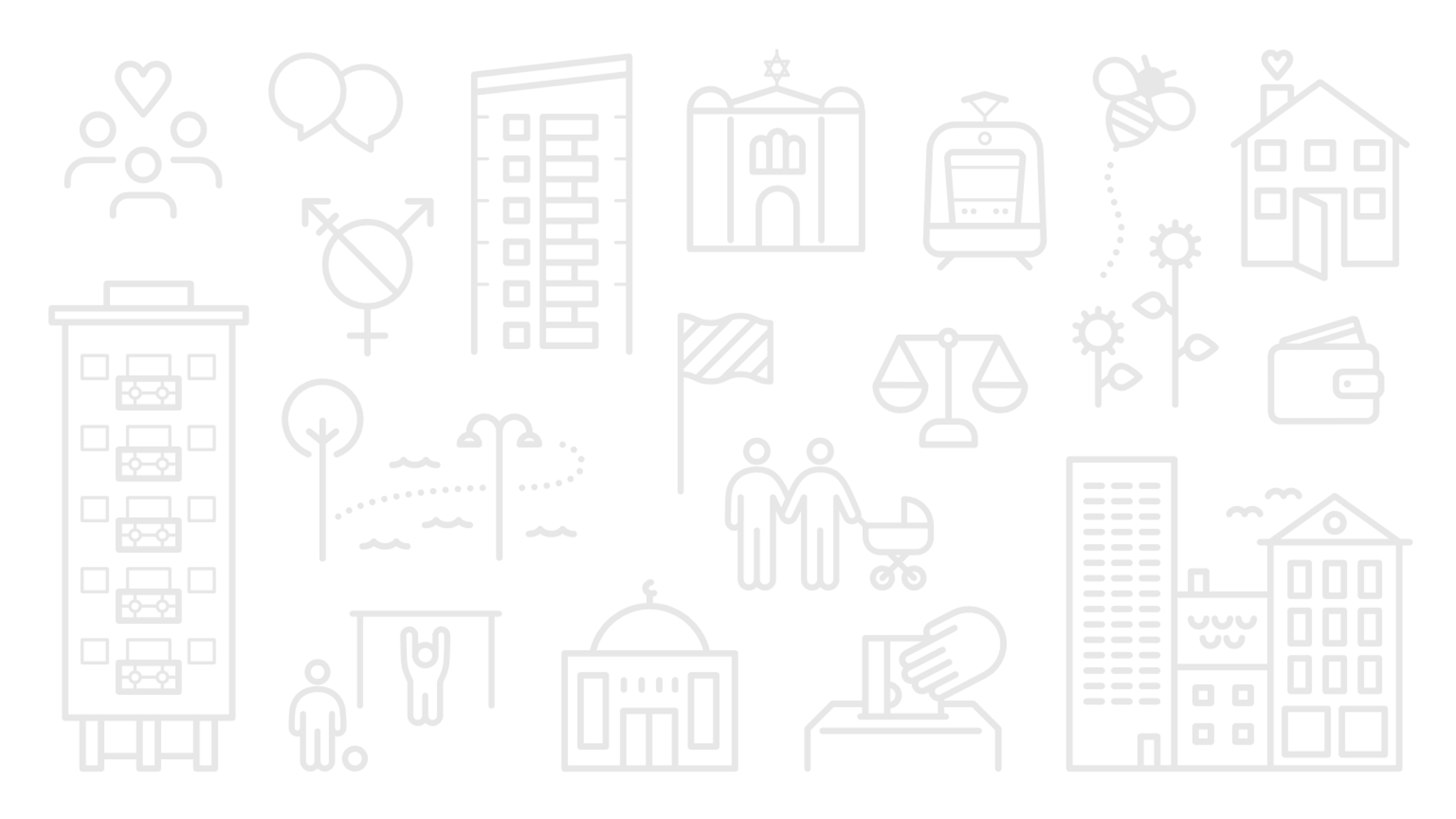 Östra Angered
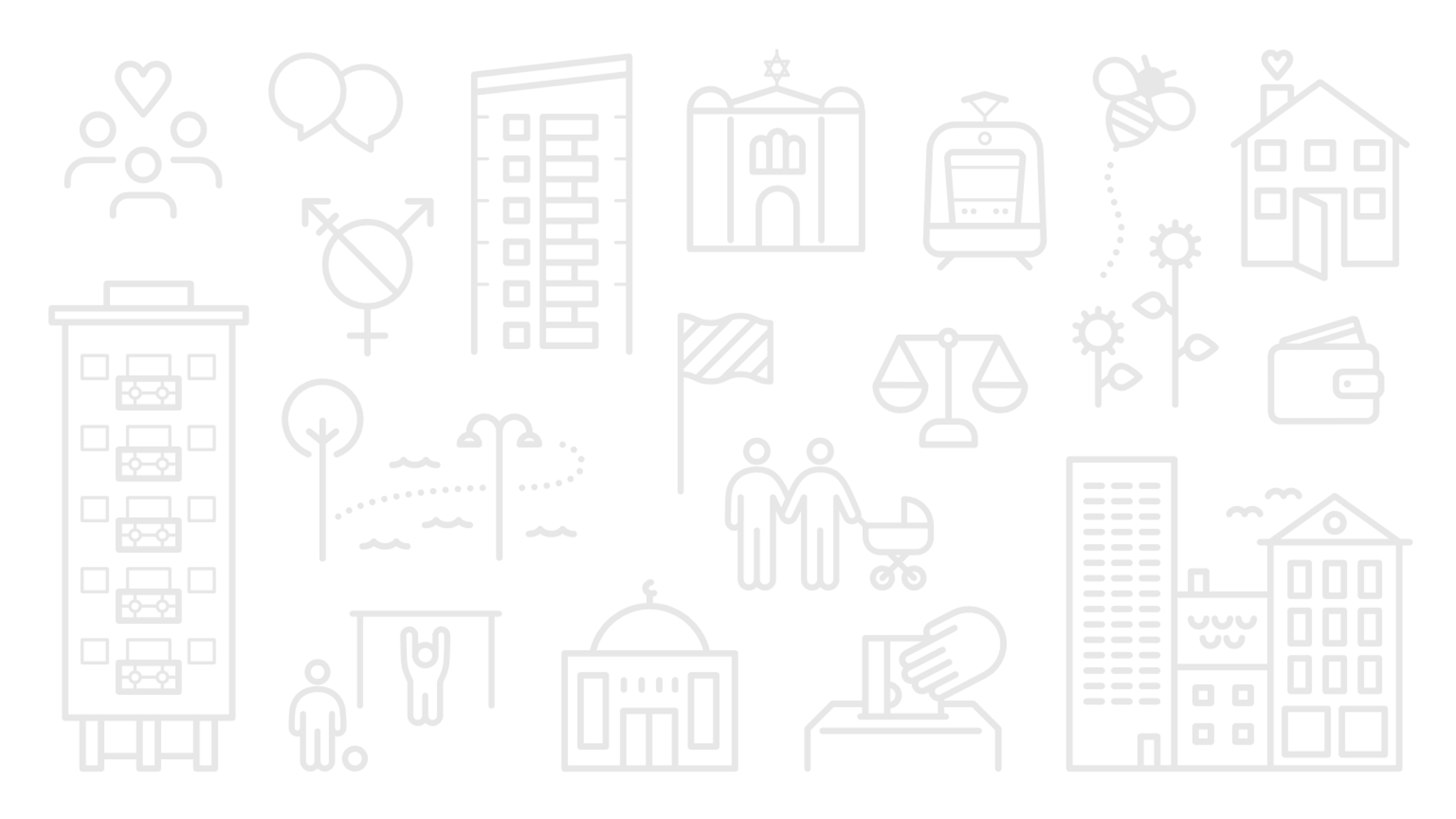 Trygghet
Befolkning
Rank 12 av 36
Folkmängd: 7699- 1941 		0-17- 5758 		18+

2347 hushåll i småhus
118 hushåll i flerbostadshus
 
1% trångbodda

Medianinkomst: 377 755 kr

83% förvärvsarbetande
88%
känner sig trygga i bostadsområdet
+9 från genomsnittet i staden
medelvärde 2018-2023
Tillit
7,3 av 10
Rank 19 av 36
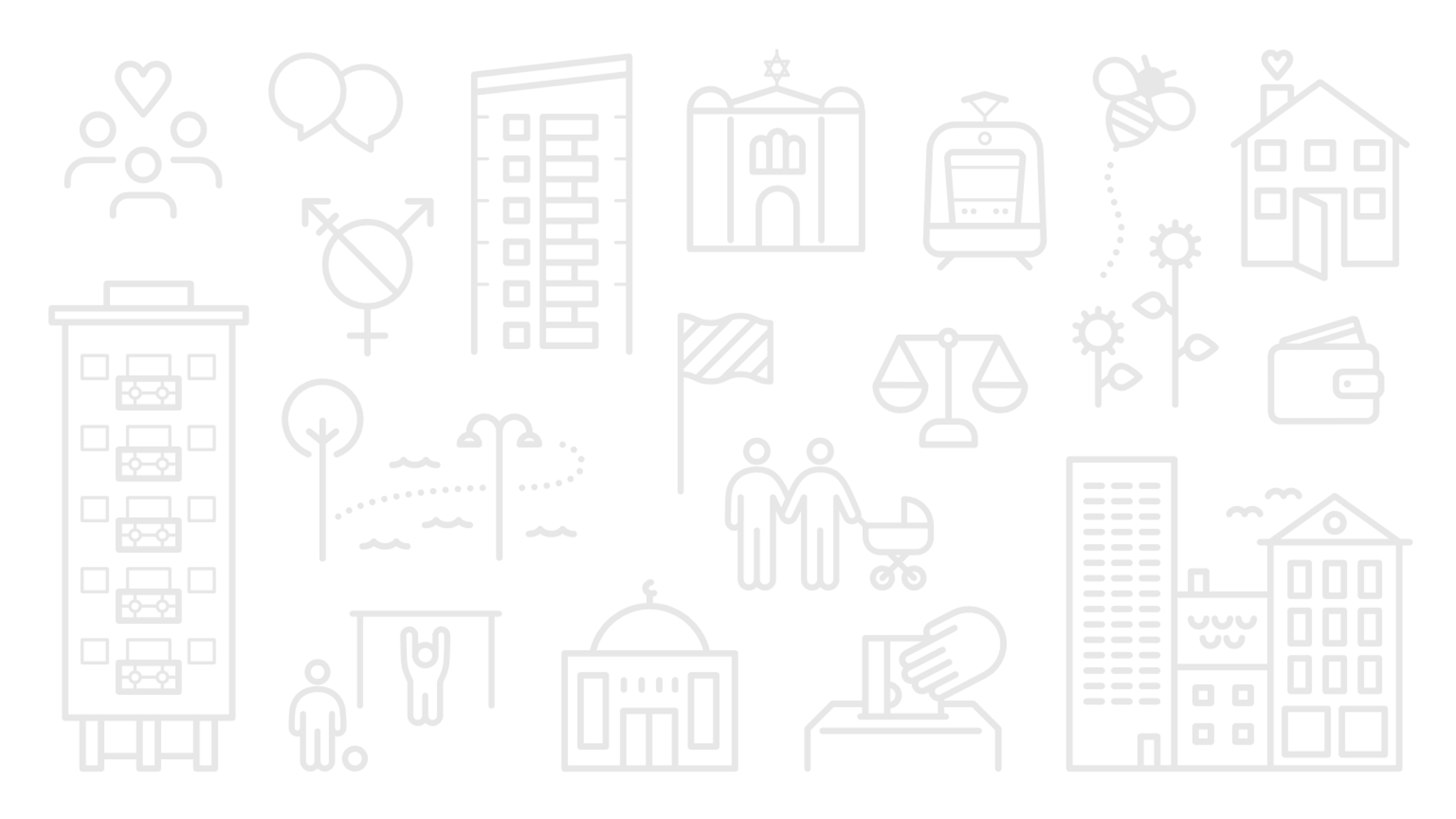 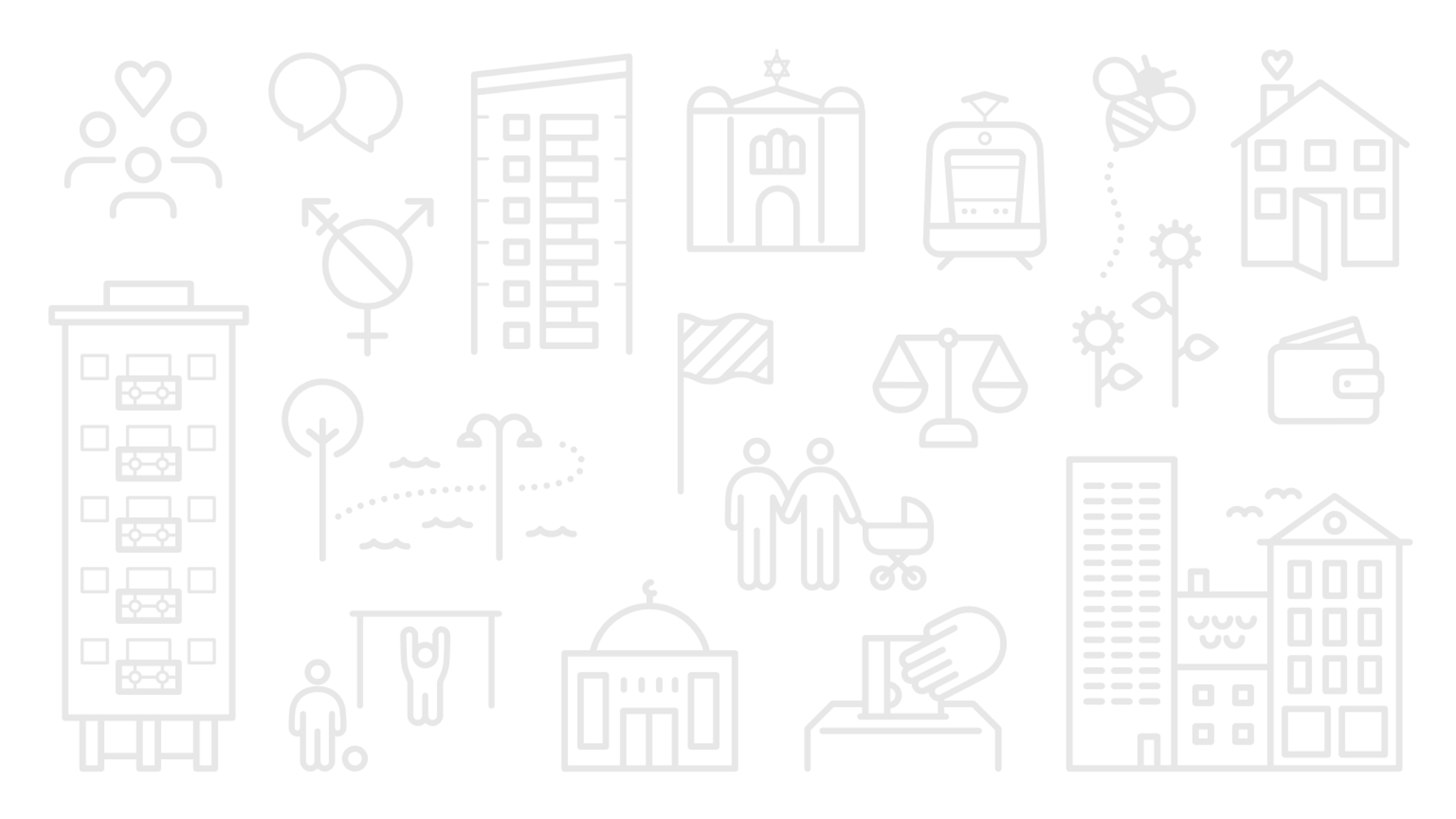 i medel av tillit i bostadsområdet
+0,1 från genomsnittet i staden
medelvärde 2016-2023
Social kontroll
38%
Rank 19 av 36
upplever att andra säger till de som beter sig illa eller förstör
-4 från genomsnittet i staden
medelvärde 2020-2023
medelvärde 2022-2023
[Speaker Notes: Trygghet i bostadsområdet – medelvärde 2018-2023 (SOM)
Tillit i bostadsområdet – medelvärde 2016-2023 (SOM)
Social kontroll – medelvärde 2022-2023 (SOM)
Utvecklingen i bostadsområdet: 2023 (SOM)
Brottslighet i bostadsområdet 2023 (SOM)
Anser att gängkriminalitet är ett problem i området – medelvärdet 2020-2023 (SOM)
Undviker att gå ut ensamma på kvällen pga oro att utsättas för brott – medelvärde 2020-2023 (SOM)
Har litet förtroende för socialtjänsten – medelvärde 2021-2023 (SOM)

Folkmängd: 2023 (SCB)
Hushåll i småhus/flerbostadshus: 2023 (SCB)
Andel trångbodda (i flerbostadshus): 2023 (SCB)
Medianinkomst (18+): 2022 (SCB)
Andel förvärvsarbetare (18-64): 2022 (SCB)

Ranking trygghet, tillit och social kontroll är ranking av samtliga 36 mellanområden. 
Rankingen går från 1 (högsta värde) till 36 (lägsta värde).

Trafikljusmärkningen:
Grönt – mellanområden rankade 1-12
Gult – mellanområden rankade 13-24
Rött – mellanområden rankade 25-36]
[Speaker Notes: Inställning till påståendet: ”Jag känner mig trygg i mitt bostadsområde”
1 (Helt felaktigt) – 5 (Helt riktigt)
Diagrammet visar andelen som svarat 4 eller 5. 
De streckade linjerna visar konfidensintervallet. Läs mer om det på bild 6 och 7 i introduktionen. 

I Östra Angered (heldragen orange linje) anger 85 procent att de känner sig trygga i sitt bostadsområde 2023. Det är en minskning jämfört med 2022 (93 procent). I mellanområdet är det en större andel som uppger att de känner sig trygga i sitt bostadsområde jämfört med hela stadsområdet (67% år 2023). Skillnaden finns för samtliga år sedan mätningarnas start.]
[Speaker Notes: Svar på frågan: ”I vilken utsträckning anser du att det går att lita på människor i det område där du bor?”
Skalan går från 0 (Det går inte att lita på människor i allmänhet) till 10 (Det går att lita på människor i allmänhet).
Diagrammet visar medelvärdet.
De streckade linjerna visar konfidensintervallet. Läs mer om det på bild 6 och 7 i introduktionen. 

I Östra Angered (heldragen orange linje) ökade medelvärdet av tillit till grannar mellan 2016 och 2018, för att därefter sjunka till 7,1 för 2022. 2023 års resultat på 7,1 är oförändrat från föregående år. Under hela perioden är medelvärdet större i Östra Angered jämfört med medelvärdet för hela stadsområdet (6,1 år 2023).]
[Speaker Notes: Svar på frågan ”Vilken är din uppfattning om följande påståenden? Jag känner mig trygg på X nära där jag bor.”
Svarsalternativ: ”Helt riktigt”, ”Delvis riktigt”, ”Delvis felaktigt”, ”Helt felaktigt” samt ”Ingen uppfattning”.
Diagrammet visar andelen som svarat helt eller delvis felaktigt, alltså andelen som inte känner sig trygga vid torg nära där de bor. Diagrammet visar medelvärdet av andelen per år 2022-2023.

I Östra Angered (gröna staplar) är det en lägre andel som inte känner sig trygga vid samtliga typer av platser bortsett från bibliotek och torg, jämfört med staden som helhet (streckad kolumn).]
Bergsjön
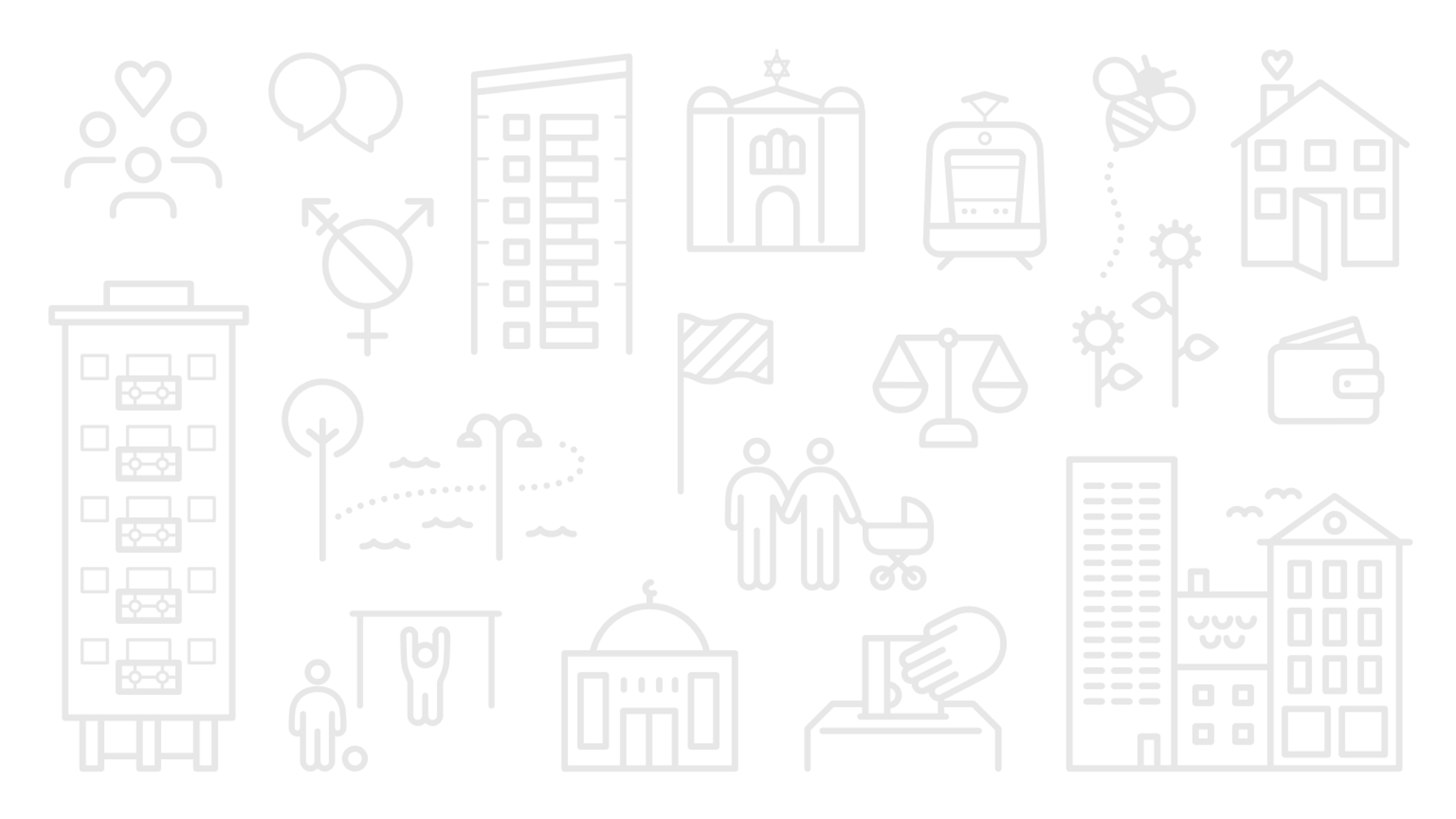 Bergsjön
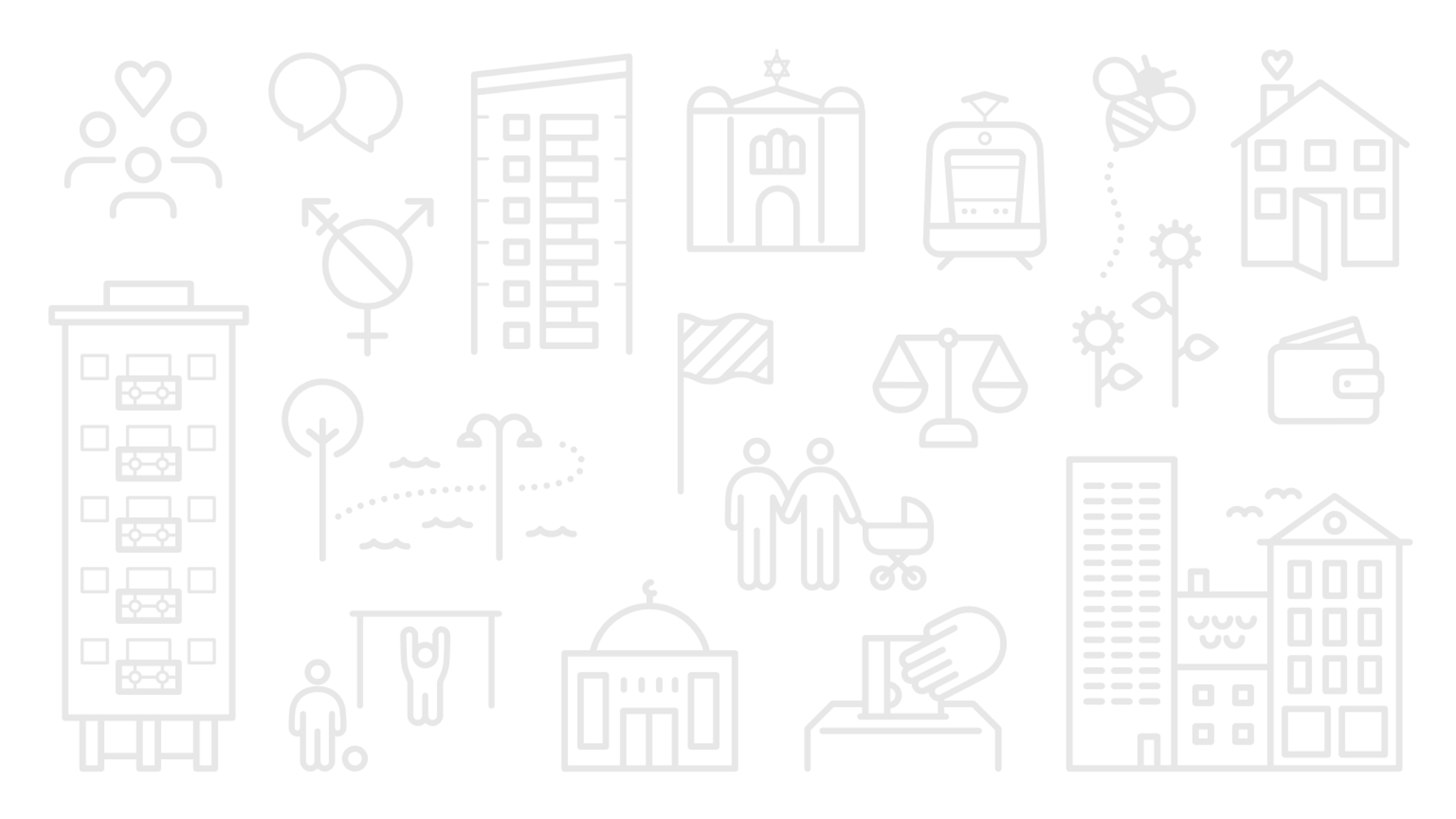 Trygghet
Befolkning
Rank 34 av 36
Folkmängd: 18 318- 4748 		0-17- 13 570 	18+

452 hushåll i småhus
6442 hushåll i flerbostadshus
 
33% trångbodda

Medianinkomst: 220 919 kr

65% förvärvsarbetande
52%
känner sig trygga i bostadsområdet
-27 från genomsnittet i staden
medelvärde 2018-2023
Tillit
5,6 av 10
Rank 34 av 36
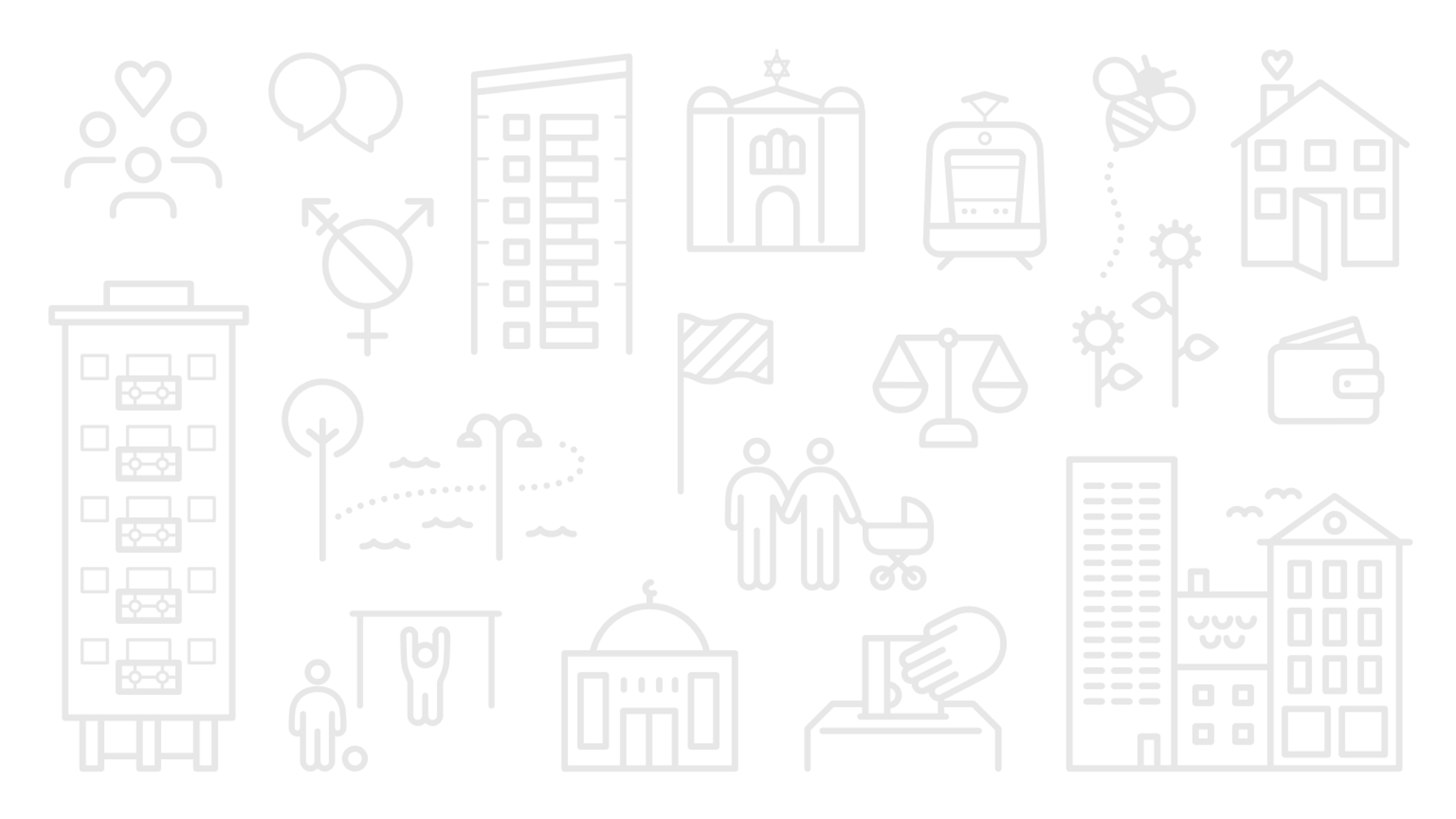 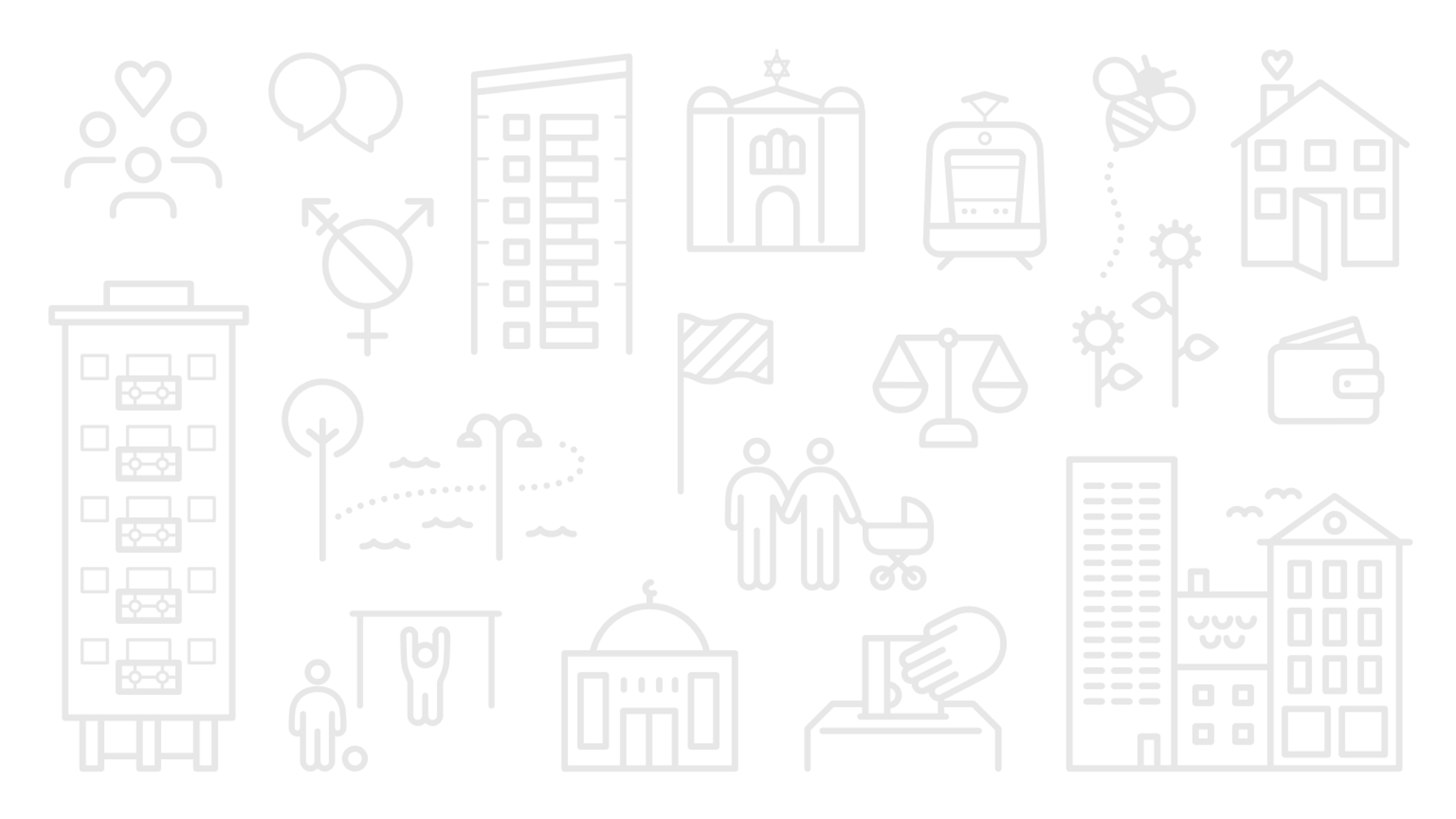 i medel av tillit i bostadsområdet
-1,6 från genomsnittet i staden
medelvärde 2016-2023
Social kontroll
37%
Rank 21 av 36
upplever att andra säger till de som beter sig illa eller förstör
-5 från genomsnittet i staden
medelvärde 2020-2023
medelvärde 2022-2023
[Speaker Notes: Trygghet i bostadsområdet – medelvärde 2018-2023 (SOM)
Tillit i bostadsområdet – medelvärde 2016-2023 (SOM)
Social kontroll – medelvärde 2022-2023 (SOM)
Utvecklingen i bostadsområdet: 2023 (SOM)
Brottslighet i bostadsområdet 2023 (SOM)
Anser att gängkriminalitet är ett problem i området – medelvärdet 2020-2023 (SOM)
Undviker att gå ut ensamma på kvällen pga oro att utsättas för brott – medelvärde 2020-2023 (SOM)
Har litet förtroende för socialtjänsten – medelvärde 2021-2023 (SOM)

Folkmängd: 2023 (SCB)
Hushåll i småhus/flerbostadshus: 2023 (SCB)
Andel trångbodda (i flerbostadshus): 2023 (SCB)
Medianinkomst (18+): 2022 (SCB)
Andel förvärvsarbetare (18-64): 2022 (SCB)

Ranking trygghet, tillit och social kontroll är ranking av samtliga 36 mellanområden. 
Rankingen går från 1 (högsta värde) till 36 (lägsta värde).

Trafikljusmärkningen:
Grönt – mellanområden rankade 1-12
Gult – mellanområden rankade 13-24
Rött – mellanområden rankade 25-36]
[Speaker Notes: Inställning till påståendet: ”Jag känner mig trygg i mitt bostadsområde”
1 (Helt felaktigt) – 5 (Helt riktigt)
Diagrammet visar andelen som svarat 4 eller 5. 
De streckade linjerna visar konfidensintervallet. Läs mer om det på bild 6 och 7 i introduktionen. 

I Bergsjön (heldragen orange linje) anger 54 procent att de känner sig trygga i sitt bostadsområde 2023. Det är en minskning jämfört med 2022 (62 procent). I mellanområdet är det en lägre andel som uppger att de känner sig trygga i sitt bostadsområde jämfört med hela stadsområdet (67 procent, år 2023). Skillnaden finns för samtliga år sedan mätningarnas start.]
[Speaker Notes: Svar på frågan: ”I vilken utsträckning anser du att det går att lita på människor i det område där du bor?”
Skalan går från 0 (Det går inte att lita på människor i allmänhet) till 10 (Det går att lita på människor i allmänhet).
Diagrammet visar medelvärdet.
De streckade linjerna visar konfidensintervallet. Läs mer om det på bild 6 och 7 i introduktionen. 

I Bergsjön (heldragen orange linje) ökade medelvärdet av tillit till grannar mellan 2019-2023. 2023 års medelvärde på 5,8 är samma resultat som för år 2022. Under hela perioden är medelvärdet lägre i Bergsjön jämfört med medelvärdet för hela Nordost (som 2023 låg på 6,1)]
[Speaker Notes: Svar på frågan ”Vilken är din uppfattning om följande påståenden? Jag känner mig trygg på X nära där jag bor.”
Svarsalternativ: ”Helt riktigt”, ”Delvis riktigt”, ”Delvis felaktigt”, ”Helt felaktigt” samt ”Ingen uppfattning”.
Diagrammet visar andelen som svarat helt eller delvis felaktigt, alltså andelen som inte känner sig trygga vid torg nära där de bor. 
Diagrammet visar medelvärdet av andelen per år 2022-2023.

I Bergsjön (gröna staplar) är det en större andel som inte känner sig trygga vid samtliga typer av platser, jämfört med staden som helhet (streckad kolumn).]
Gamlestaden-Utby
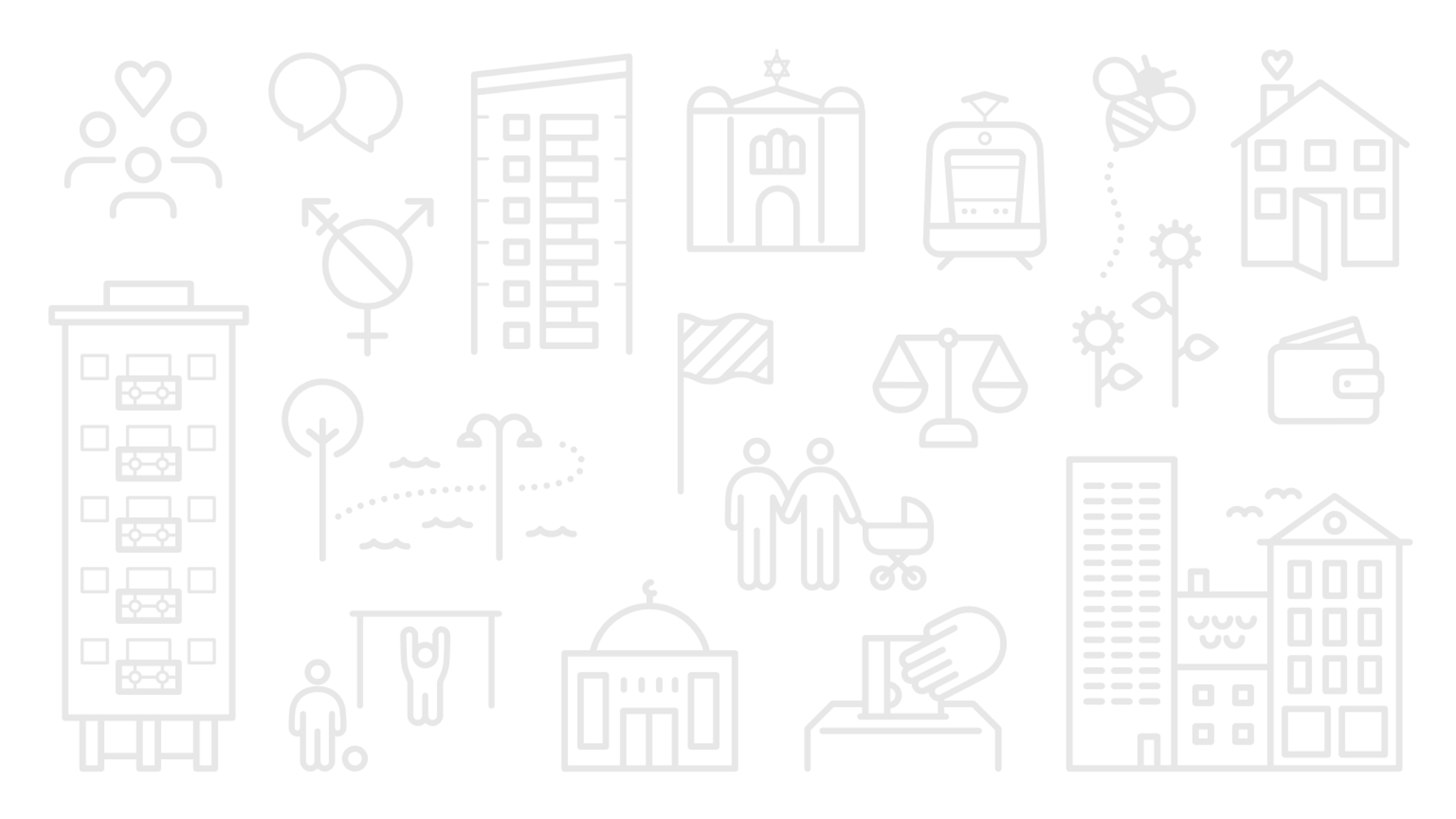 Gamlestaden-Utby
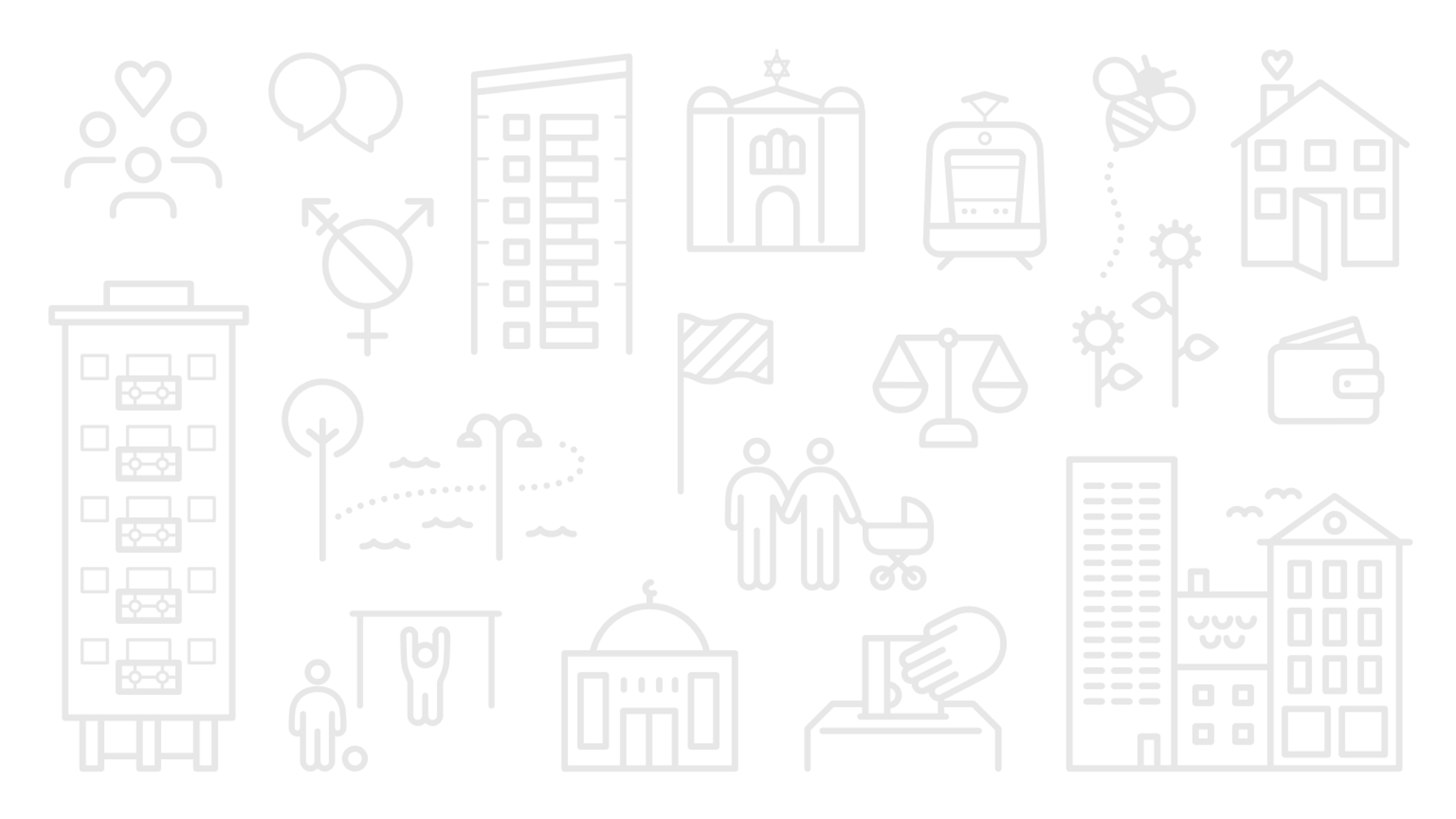 Trygghet
Befolkning
Rank 19 av 36
Folkmängd: 18 495- 3602 		0-17- 14 893 	18+

1807 hushåll i småhus
6239 hushåll i flerbostadshus
 
10% trångbodda

Medianinkomst: 339 547 kr

81% förvärvsarbetande
79%
känner sig trygga i bostadsområdet
+-0 från genomsnittet i staden
medelvärde 2018-2023
Tillit
7,3 av 10
Rank 21 av 36
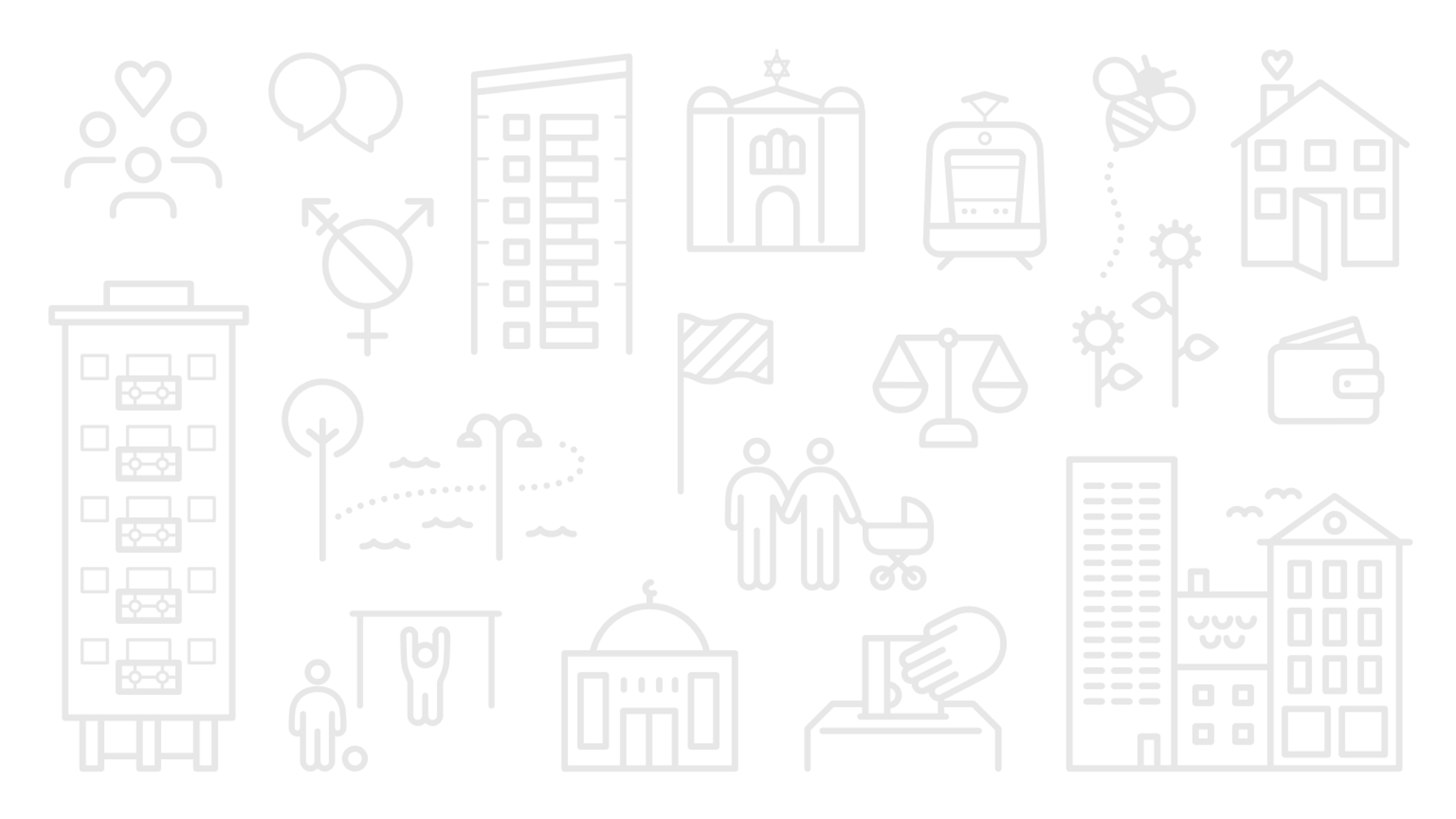 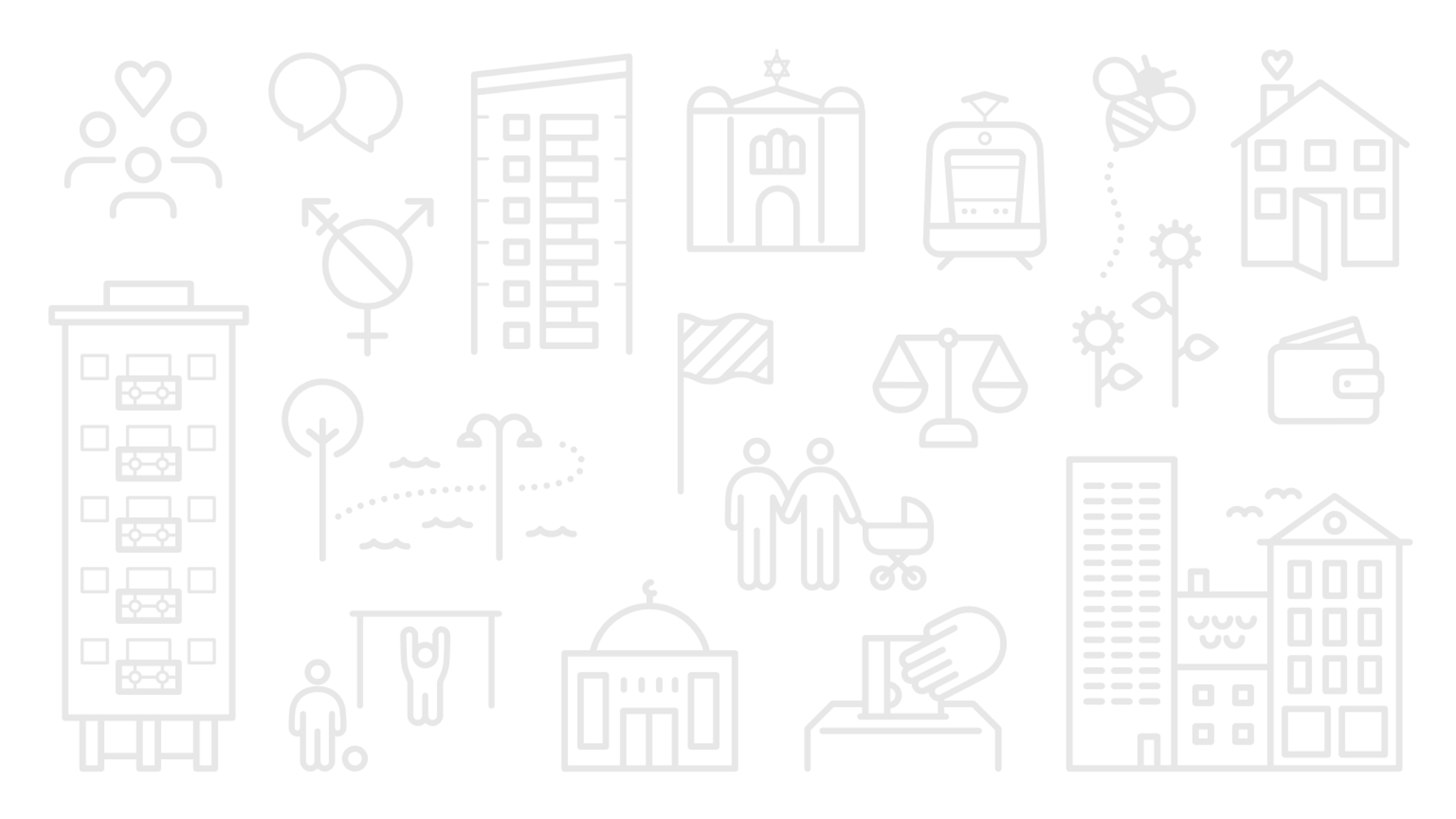 i medel av tillit i bostadsområdet
-0,1 från genomsnittet i staden
medelvärde 2016-2023
Social kontroll
51%
Rank 9 av 36
upplever att andra säger till de som beter sig illa eller förstör
+9 från genomsnittet i staden
medelvärde 2020-2023
medelvärde 2022-2023
[Speaker Notes: Trygghet i bostadsområdet – medelvärde 2018-2023 (SOM)
Tillit i bostadsområdet – medelvärde 2016-2023 (SOM)
Social kontroll – medelvärde 2022-2023 (SOM)
Utvecklingen i bostadsområdet: 2023 (SOM)
Brottslighet i bostadsområdet 2023 (SOM)
Anser att gängkriminalitet är ett problem i området – medelvärdet 2020-2023 (SOM)
Undviker att gå ut ensamma på kvällen pga oro att utsättas för brott – medelvärde 2020-2023 (SOM)
Har litet förtroende för socialtjänsten – medelvärde 2021-2023 (SOM)

Folkmängd: 2023 (SCB)
Hushåll i småhus/flerbostadshus: 2023 (SCB)
Andel trångbodda (i flerbostadshus): 2023 (SCB)
Medianinkomst (18+): 2022 (SCB)
Andel förvärvsarbetare (18-64): 2022 (SCB)

Ranking trygghet, tillit och social kontroll är ranking av samtliga 36 mellanområden. 
Rankingen går från 1 (högsta värde) till 36 (lägsta värde).

Trafikljusmärkningen:
Grönt – mellanområden rankade 1-12
Gult – mellanområden rankade 13-24
Rött – mellanområden rankade 25-36]
[Speaker Notes: Inställning till påståendet: ”Jag känner mig trygg i mitt bostadsområde”
1 (Helt felaktigt) – 5 (Helt riktigt)
Diagrammet visar andelen som svarat 4 eller 5. 
De streckade linjerna visar konfidensintervallet. Läs mer om det på bild 6 och 7 i introduktionen. 

I Gamlestaden-Utby (heldragen orange linje) anger 80 procent att de känner sig trygga i sitt bostadsområde 2023. Det är samma resultat som för året innan (80 procent). I mellanområdet är det en större andel som uppger att de känner sig trygga i sitt bostadsområde jämfört med hela stadsområdet (67 procent år 2023). Skillnaden finns för samtliga år sedan mätningarnas start.]
[Speaker Notes: Svar på frågan: ”I vilken utsträckning anser du att det går att lita på människor i det område där du bor?”
Skalan går från 0 (Det går inte att lita på människor i allmänhet) till 10 (Det går att lita på människor i allmänhet).
Diagrammet visar medelvärdet.
De streckade linjerna visar konfidensintervallet. Läs mer om det på bild 6 och 7 i introduktionen. 

I Gamlestaden-Utby (heldragen orange linje) har medelvärdet av tillit till grannar minskat något sedan 2018. 2023 års medelvärde på 7,1 har även minskat något sedan 2022 då värdet låg på 7,2 och är det minsta värdet sedan 2018. Under hela perioden är medelvärdet högre i Gamlestaden-Utby jämfört med medelvärdet för hela Nordost (som 2023 låg på 6,1).]
[Speaker Notes: Svar på frågan ”Vilken är din uppfattning om följande påståenden? Jag känner mig trygg på X nära där jag bor.”
Svarsalternativ: ”Helt riktigt”, ”Delvis riktigt”, ”Delvis felaktigt”, ”Helt felaktigt” samt ”Ingen uppfattning”.
Diagrammet visar andelen som svarat helt eller delvis felaktigt, alltså andelen som inte känner sig trygga vid torg nära där de bor. Diagrammet visar medelvärdet av andelen per år 2022-2023.

I Gamlestaden-Utby (gröna staplar) är det en lägre andel som inte känner sig trygga vid bibliotek, lekplatser, butiker och parker jämfört med staden som helhet (streckad kolumn). Vid idrottsplatser, skolgårdar, hållplatser och torg är det något fler än genomsnittet för staden som inte känner sig trygga.]
Kortedala
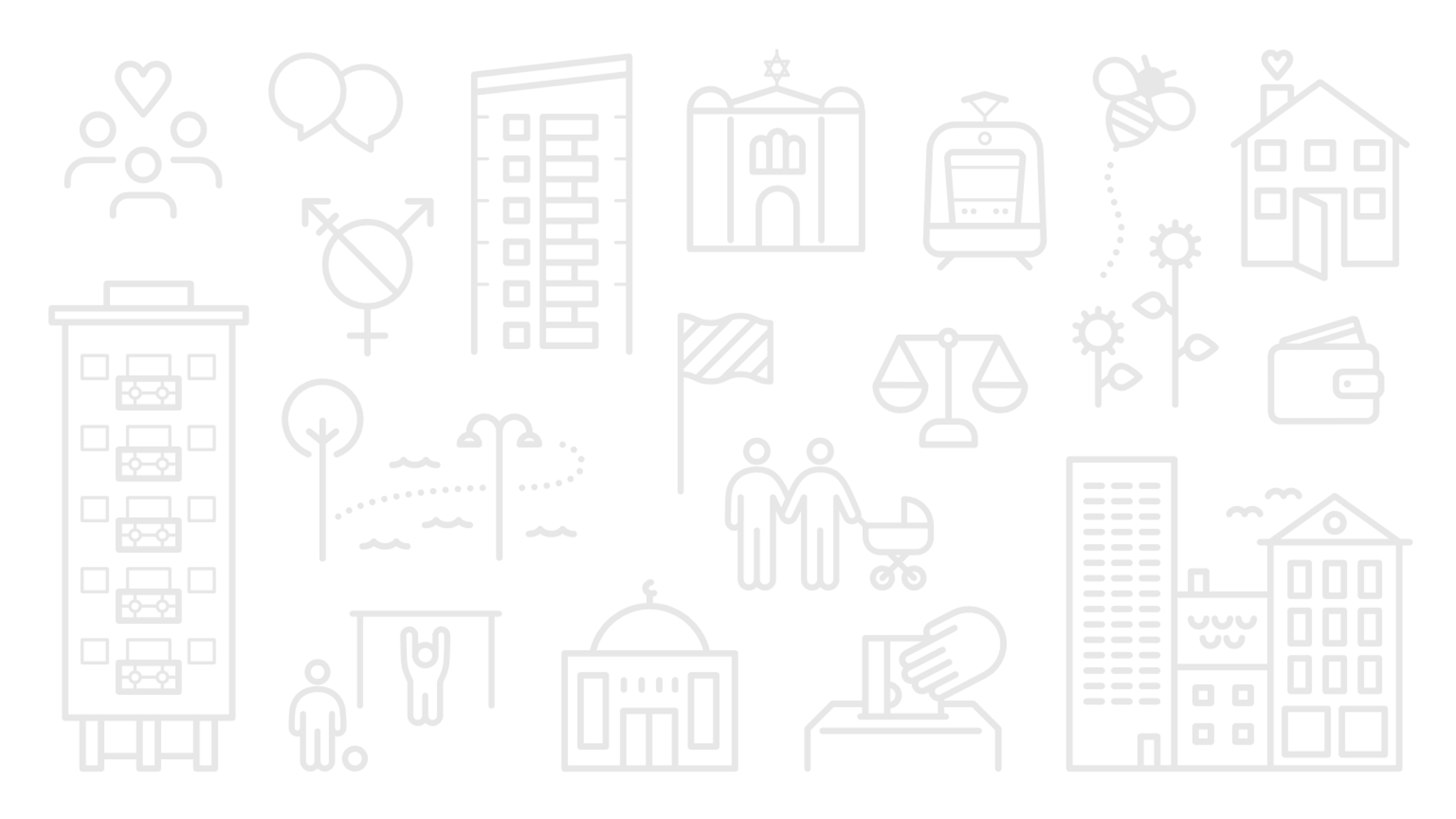 Kortedala
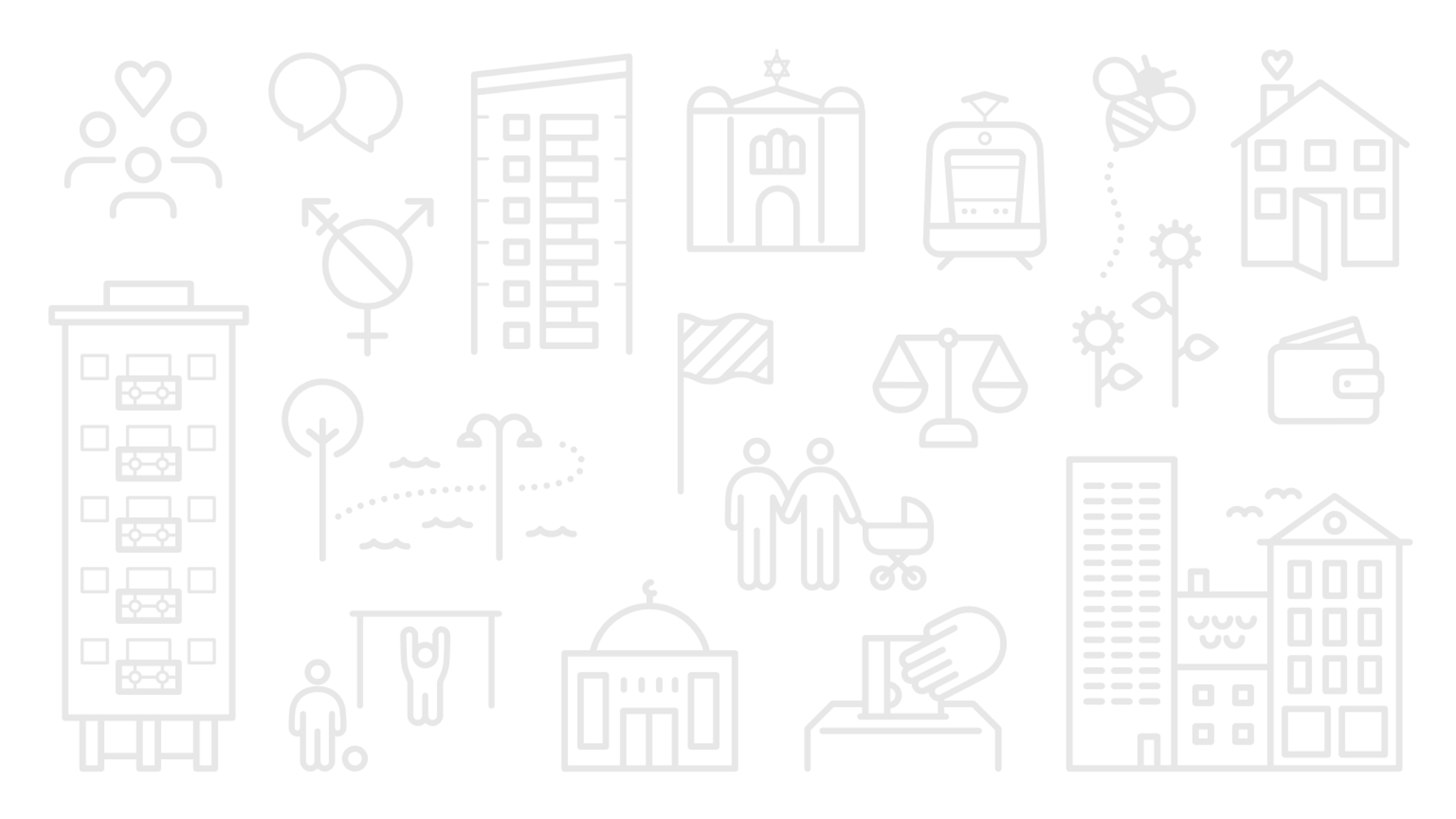 Trygghet
Befolkning
Rank 28 av 36
Folkmängd: 17 206- 3475 		0-17- 13 731 	18+

578 hushåll i småhus
7746 hushåll i flerbostadshus
 
23% trångbodda

Medianinkomst: 243 450 kr

69% förvärvsarbetande
61%
känner sig trygga i bostadsområdet
-18 från genomsnittet i staden
medelvärde 2018-2023
Tillit
6,0 av 10
Rank 30 av 36
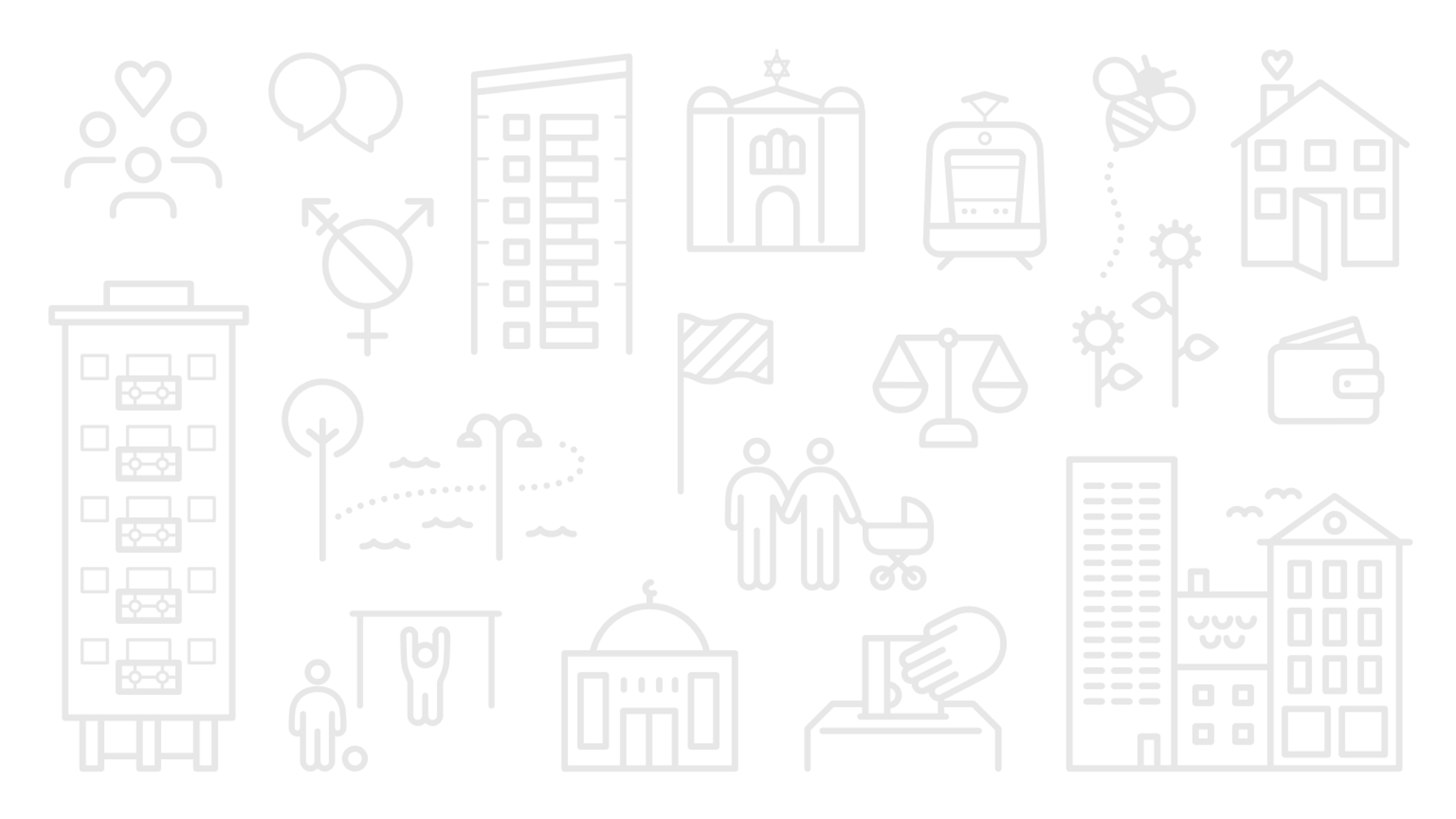 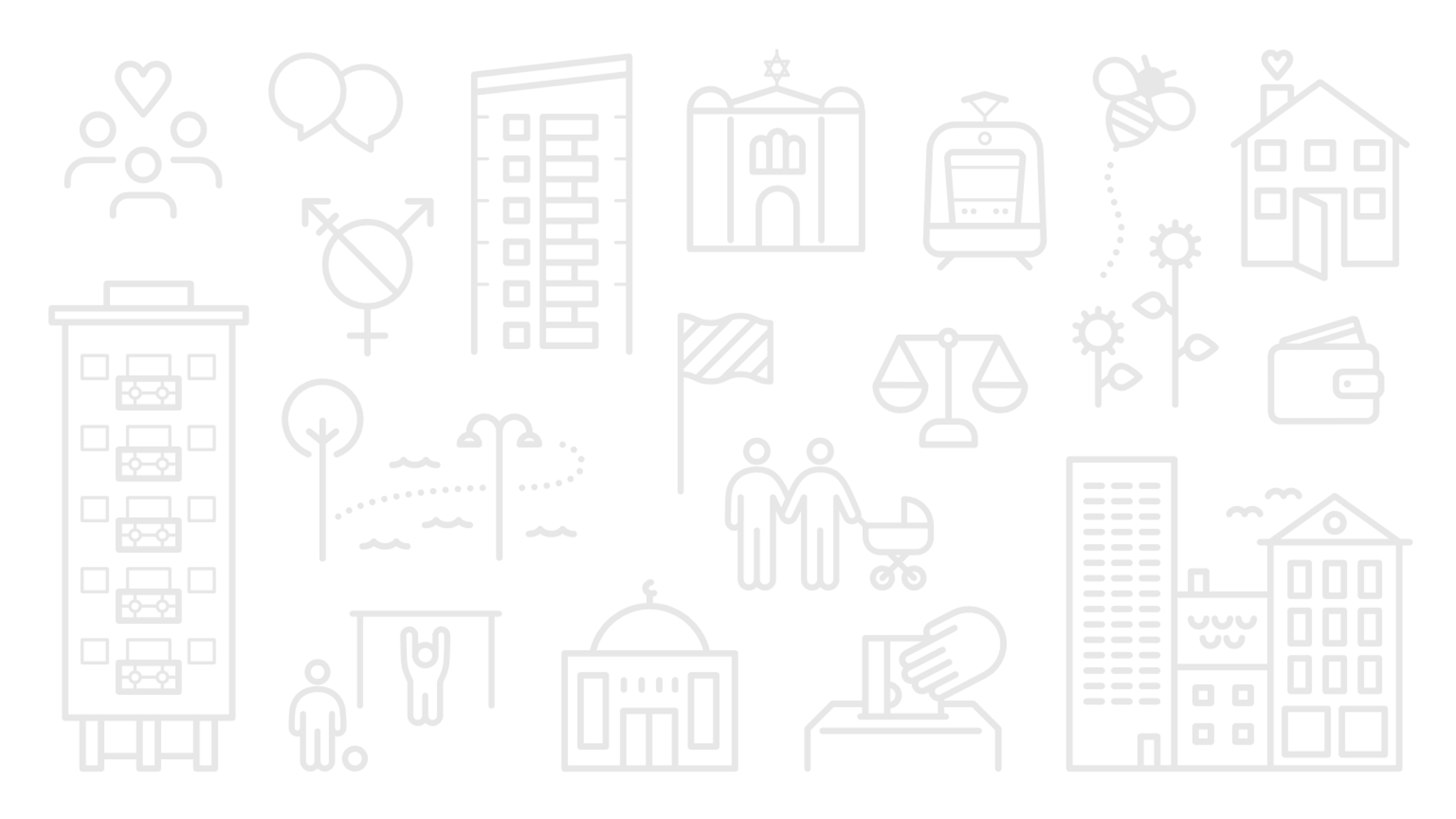 i medel av tillit i bostadsområdet
-1,2 från genomsnittet i staden
medelvärde 2016-2023
Social kontroll
31%
Rank 30 av 36
upplever att andra säger till de som beter sig illa eller förstör
-11 från genomsnittet i staden
medelvärde 2020-2023
medelvärde 2022-2023
[Speaker Notes: Trygghet i bostadsområdet – medelvärde 2018-2023 (SOM)
Tillit i bostadsområdet – medelvärde 2016-2023 (SOM)
Social kontroll – medelvärde 2022-2023 (SOM)
Utvecklingen i bostadsområdet: 2023 (SOM)
Brottslighet i bostadsområdet 2023 (SOM)
Anser att gängkriminalitet är ett problem i området – medelvärdet 2020-2023 (SOM)
Undviker att gå ut ensamma på kvällen pga oro att utsättas för brott – medelvärde 2020-2023 (SOM)
Har litet förtroende för socialtjänsten – medelvärde 2021-2023 (SOM)

Folkmängd: 2023 (SCB)
Hushåll i småhus/flerbostadshus: 2023 (SCB)
Andel trångbodda (i flerbostadshus): 2023 (SCB)
Medianinkomst (18+): 2022 (SCB)
Andel förvärvsarbetare (18-64): 2022 (SCB)

Ranking trygghet, tillit och social kontroll är ranking av samtliga 36 mellanområden. 
Rankingen går från 1 (högsta värde) till 36 (lägsta värde).

Trafikljusmärkningen:
Grönt – mellanområden rankade 1-12
Gult – mellanområden rankade 13-24
Rött – mellanområden rankade 25-36]
[Speaker Notes: Inställning till påståendet: ”Jag känner mig trygg i mitt bostadsområde”
1 (Helt felaktigt) – 5 (Helt riktigt)
Diagrammet visar andelen som svarat 4 eller 5. 
De streckade linjerna visar konfidensintervallet. Läs mer om det på bild 6 och 7 i introduktionen. 

I Kortedala (heldragen orange linje) anger 69 procent att de känner sig trygga i sitt bostadsområde 2023. Det är en ökning jämfört med 2022 (65 procent). I mellanområdet är det en något högre andel som uppger att de känner sig trygga i sitt bostadsområde jämfört med hela stadsområdet (67 procent år 2023).]
[Speaker Notes: Svar på frågan: ”I vilken utsträckning anser du att det går att lita på människor i det område där du bor?”
Skalan går från 0 (Det går inte att lita på människor i allmänhet) till 10 (Det går att lita på människor i allmänhet).
Diagrammet visar medelvärdet.
De streckade linjerna visar konfidensintervallet. Läs mer om det på bild 6 och 7 i introduktionen. 

I Kortedala (heldragen orange linje) har medelvärdet av tillit till grannar minskat något sedan 2019. 2023 års medelvärde på 6,0 är en liten ökning sedan 2022 då medelvärdet var 5,9 Under hela perioden är medelvärdet lägre i Kortedala jämfört med medelvärdet för hela Nordost (som 2023 låg på 6,1).]
[Speaker Notes: Svar på frågan ”Vilken är din uppfattning om följande påståenden? Jag känner mig trygg på X nära där jag bor.”
Svarsalternativ: ”Helt riktigt”, ”Delvis riktigt”, ”Delvis felaktigt”, ”Helt felaktigt” samt ”Ingen uppfattning”.
Diagrammet visar andelen som svarat helt eller delvis felaktigt, alltså andelen som inte känner sig trygga vid torg nära där de bor. Diagrammet visar medelvärdet av andelen per år 2022-2023.

Jämfört med genomsnittet i staden är det en högre andel i Kortedala som anger att man inte känner sig trygg på olika platser. Hållplatser och Parker är de platser som flest uppger att man inte känner sig trygg på.]
Södra Angered
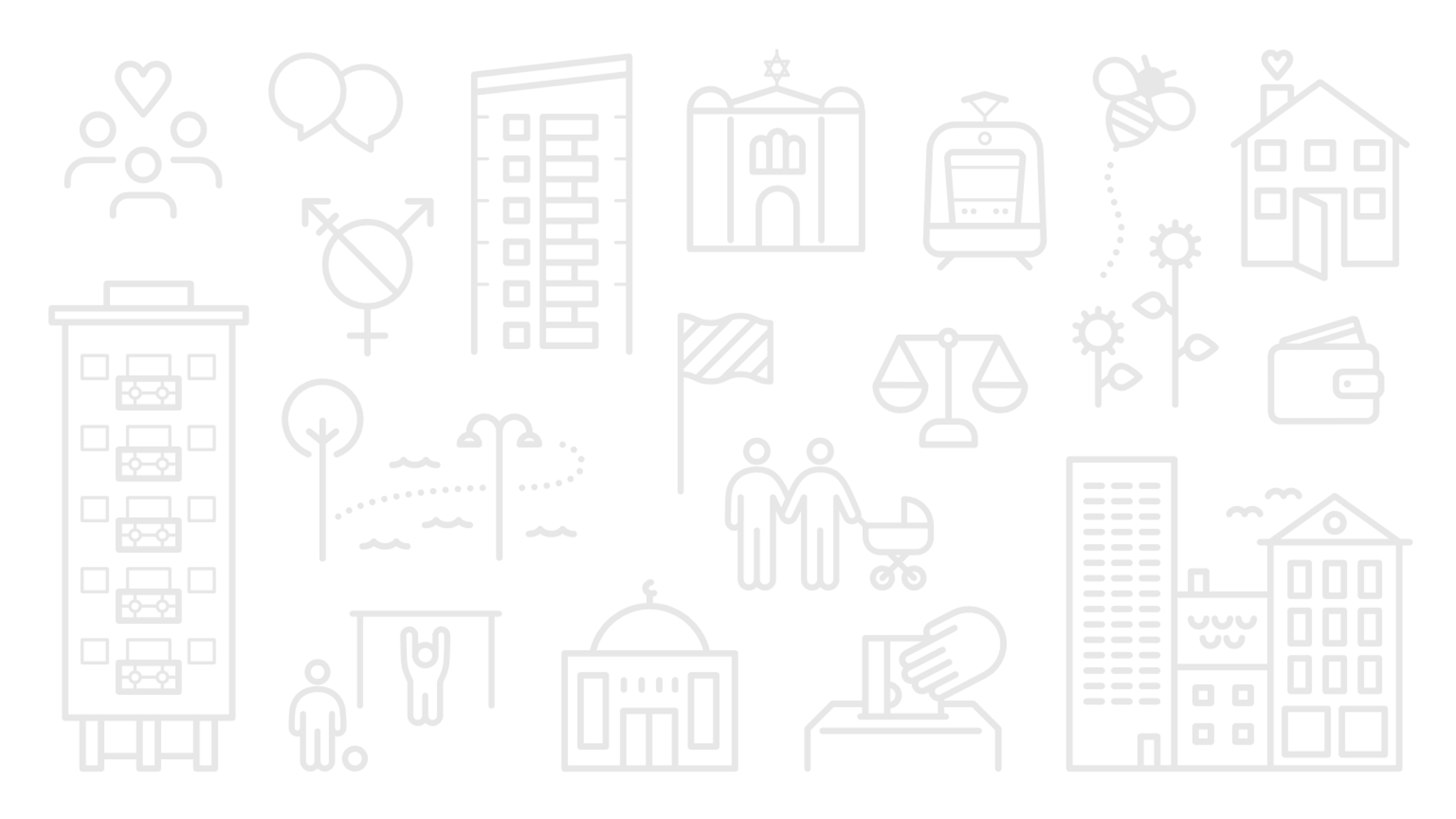 Södra Angered
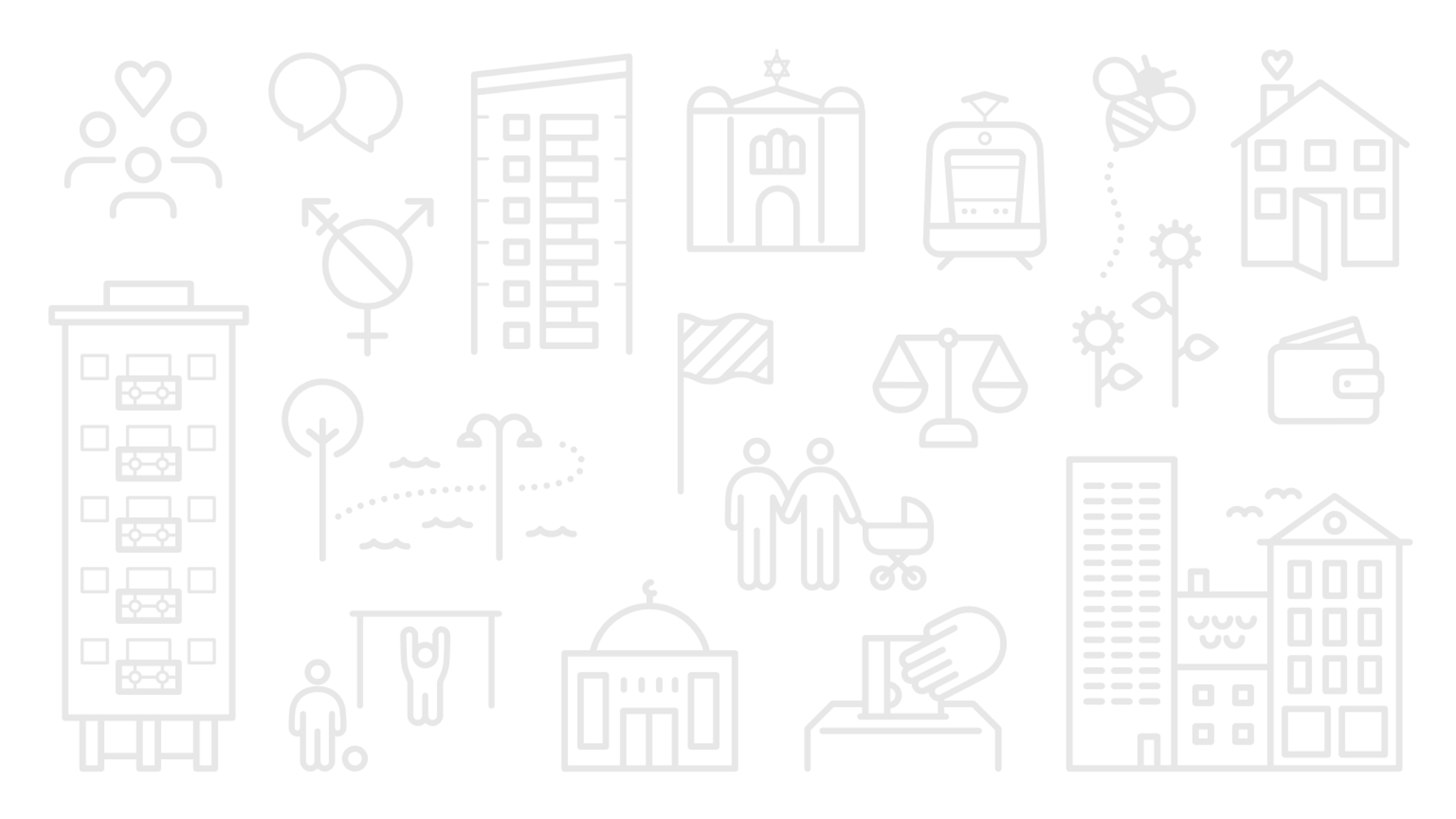 Trygghet
Befolkning
Rank 32 av 36
Folkmängd: XX XXX- XXXX 0-17- XXXX 18+

XXXX hushåll i småhus
XXXX hushåll i flerbostadshus
 
XX% trångbodda

Medianinkomst: XXX XXX kr

XX% förvärvsarbetande
56%
känner sig trygga i bostadsområdet
-23 från genomsnittet i staden
medelvärde 2018-2023
Tillit
5,6 av 10
Rank 33 av 36
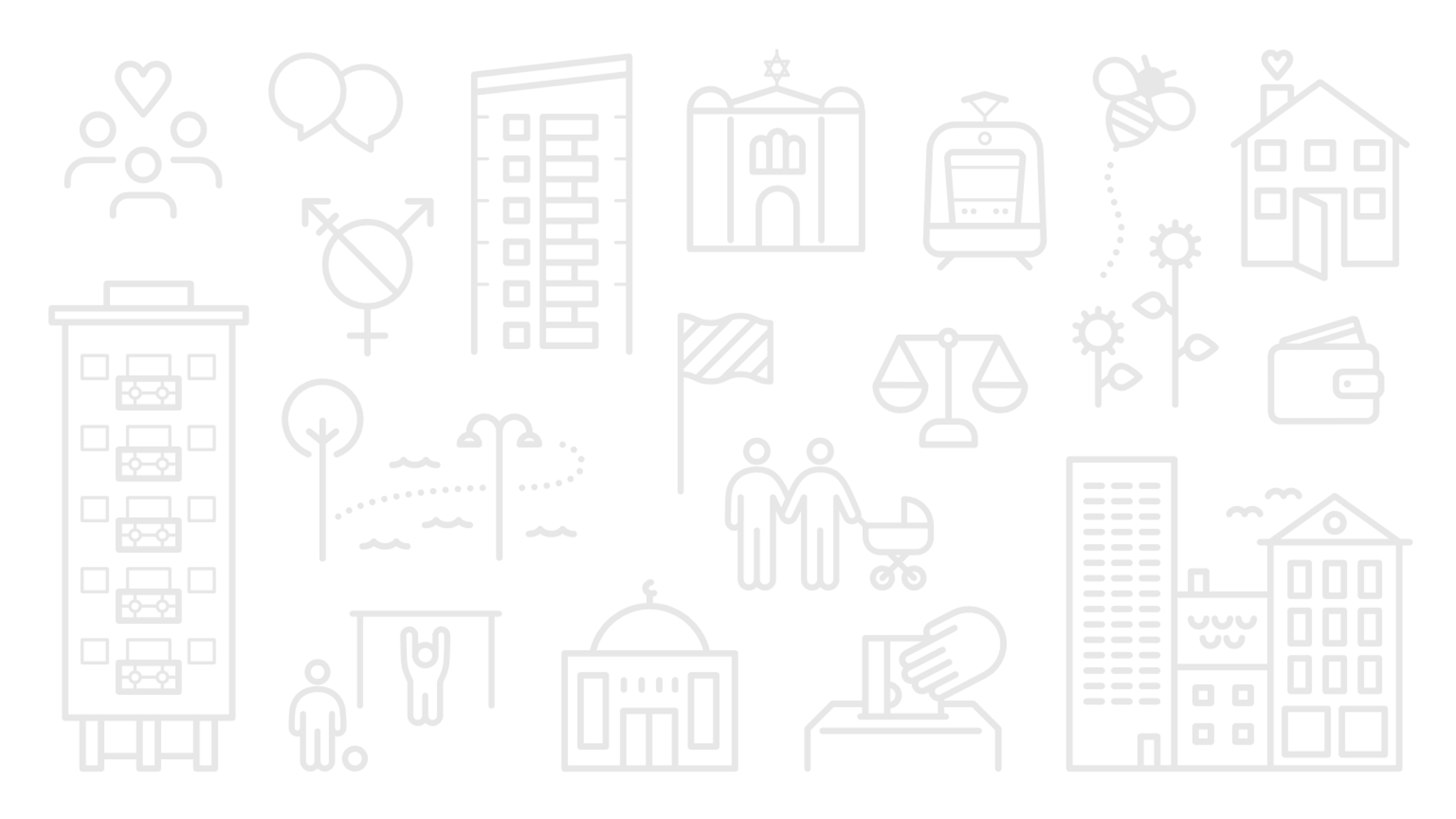 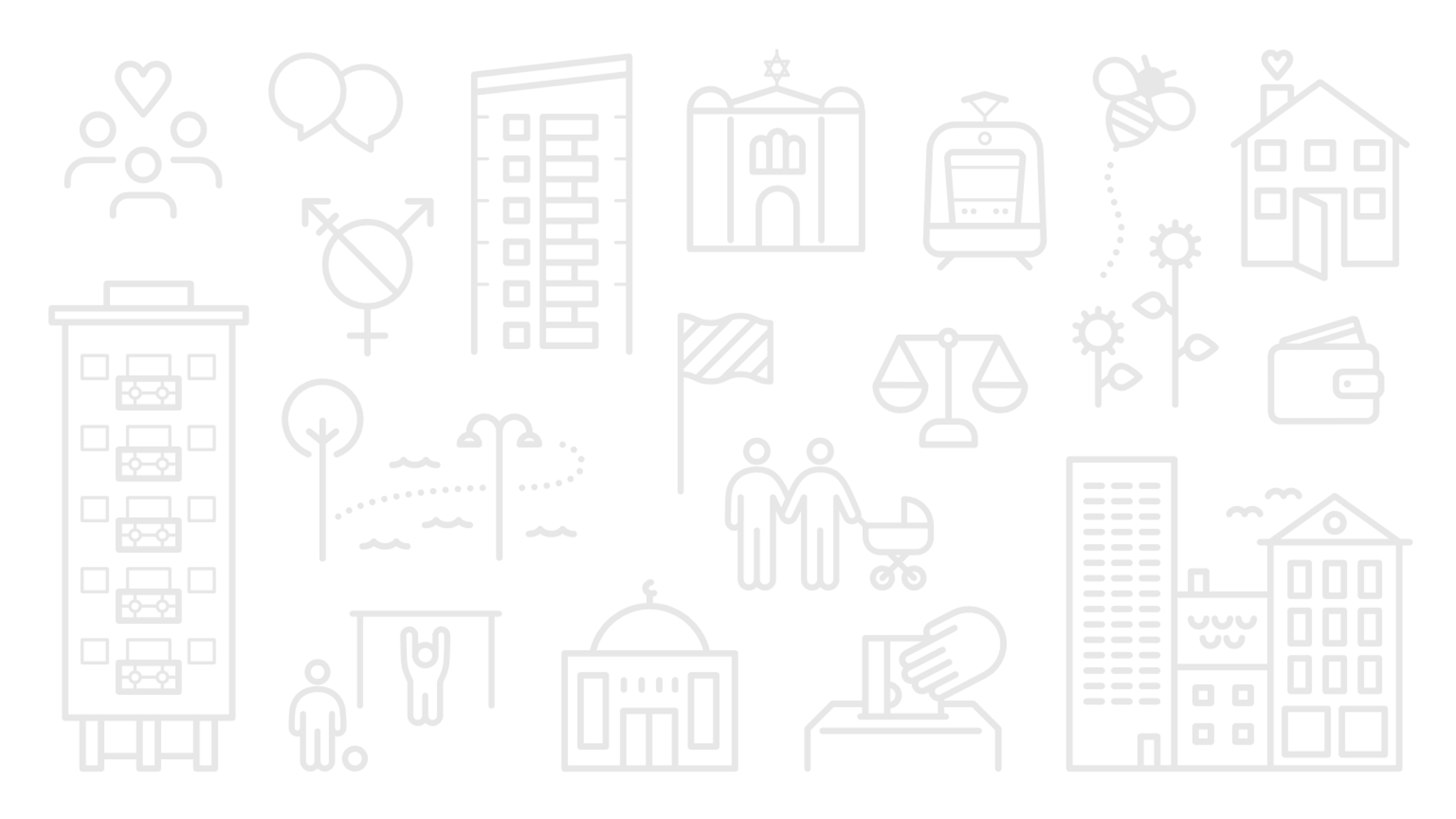 i medel av tillit i bostadsområdet
-1,6 från genomsnittet i staden
medelvärde 2016-2023
Social kontroll
37%
Rank 22 av 36
upplever att andra säger till de som beter sig illa eller förstör
-5 från genomsnittet i staden
medelvärde 2020-2023
medelvärde 2022-2023
[Speaker Notes: Trygghet i bostadsområdet – medelvärde 2018-2023 (SOM)
Tillit i bostadsområdet – medelvärde 2016-2023 (SOM)
Social kontroll – medelvärde 2022-2023 (SOM)
Utvecklingen i bostadsområdet: 2023 (SOM)
Brottslighet i bostadsområdet 2023 (SOM)
Anser att gängkriminalitet är ett problem i området – medelvärdet 2020-2023 (SOM)
Undviker att gå ut ensamma på kvällen pga oro att utsättas för brott – medelvärde 2020-2023 (SOM)
Har litet förtroende för socialtjänsten – medelvärde 2021-2023 (SOM)

Folkmängd: 2023 (SCB)
Hushåll i småhus/flerbostadshus: 2023 (SCB)
Andel trångbodda (i flerbostadshus): 2023 (SCB)
Medianinkomst (18+): 2022 (SCB)
Andel förvärvsarbetare (18-64): 2022 (SCB)

Ranking trygghet, tillit och social kontroll är ranking av samtliga 36 mellanområden. 
Rankingen går från 1 (högsta värde) till 36 (lägsta värde).

Trafikljusmärkningen:
Grönt – mellanområden rankade 1-12
Gult – mellanområden rankade 13-24
Rött – mellanområden rankade 25-36]
[Speaker Notes: Inställning till påståendet: ”Jag känner mig trygg i mitt bostadsområde”
1 (Helt felaktigt) – 5 (Helt riktigt)
Diagrammet visar andelen som svarat 4 eller 5. 
De streckade linjerna visar konfidensintervallet. Läs mer om det på bild 6 och 7 i introduktionen. 

I Södra Angered (heldragen orange linje) anger 54 procent att de känner sig trygga i sitt bostadsområde 2023. Det är en minskning jämfört med 2022 (69 procent). I mellanområdet har det tidigare varit en lägre andel som uppger att de känner sig trygga i sitt bostadsområde jämfört med hela stadsområdet. 2023 ligger andelen i mellanområdet tydligt lägre än hela stadsområdet (67 procent år 2023).]
[Speaker Notes: Svar på frågan: ”I vilken utsträckning anser du att det går att lita på människor i det område där du bor?”
Skalan går från 0 (Det går inte att lita på människor i allmänhet) till 10 (Det går att lita på människor i allmänhet).
Diagrammet visar medelvärdet.
De streckade linjerna visar konfidensintervallet. Läs mer om det på bild 6 och 7 i introduktionen. 

I Södra Angered (heldragen orange linje) har medelvärdet av tillit till grannar minskat något sedan 2021. 2023 års medelvärde på 5,6 har minskat sedan 2021 då värdet låg på 5,9. Under perioden 2016-2023 är medelvärdet lägre i Södra Angered jämfört med medelvärdet för hela Nordost (som 2023 låg på 6,1).]
[Speaker Notes: Svar på frågan ”Vilken är din uppfattning om följande påståenden? Jag känner mig trygg på X nära där jag bor.”
Svarsalternativ: ”Helt riktigt”, ”Delvis riktigt”, ”Delvis felaktigt”, ”Helt felaktigt” samt ”Ingen uppfattning”.
Diagrammet visar andelen som svarat helt eller delvis felaktigt, alltså andelen som inte känner sig trygga vid torg nära där de bor. Diagrammet visar medelvärdet av andelen per år 2022-2023.

I Södra Angered (gröna staplar) är det en högre andel som inte känner sig trygga vid samtliga typer av platser, jämfört med staden som helhet (streckade staplar). Parker är den plats som avviker minst ifrån stadens genomsnitt.]
Centrala Angered
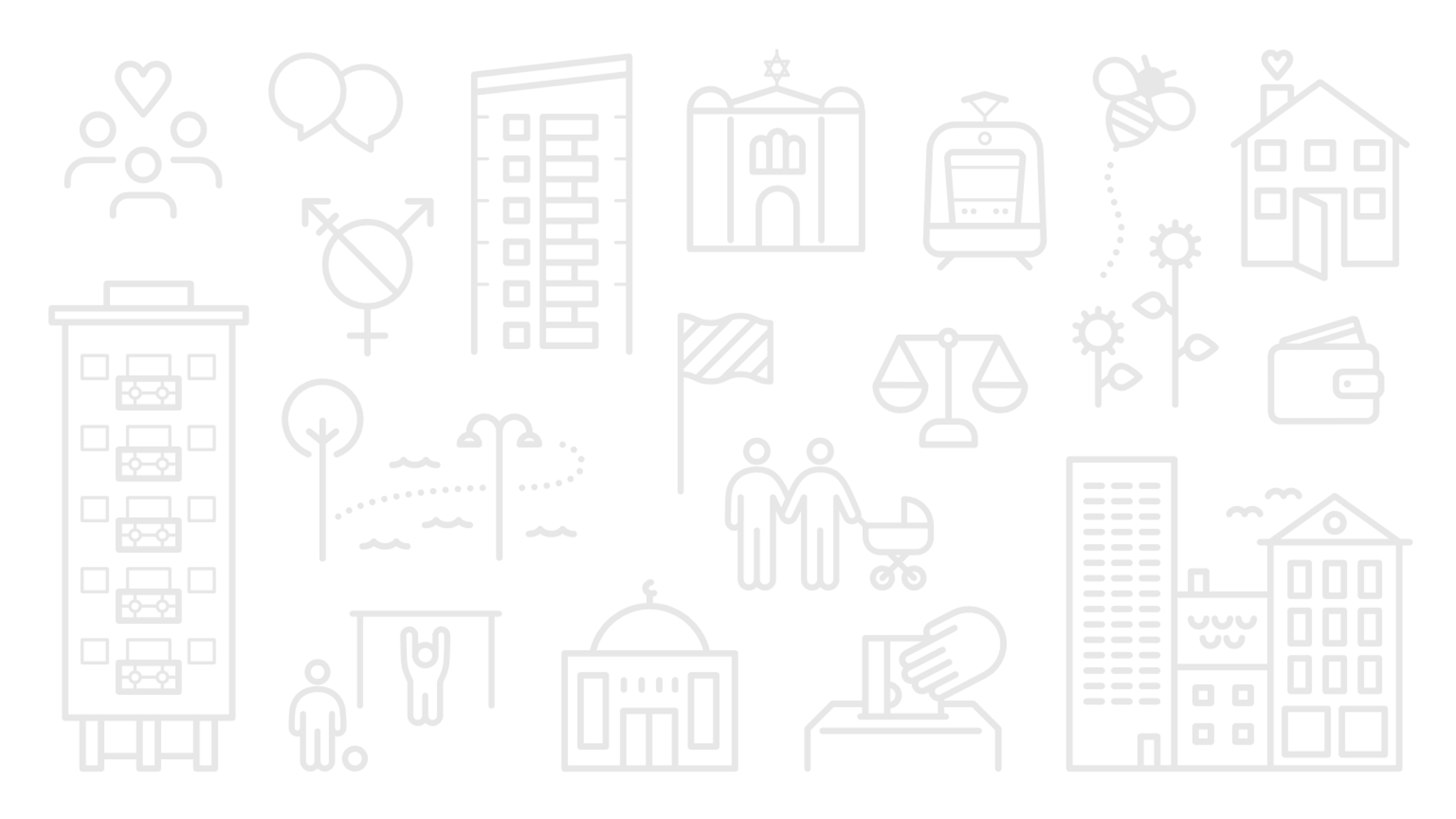 Centrala Angered
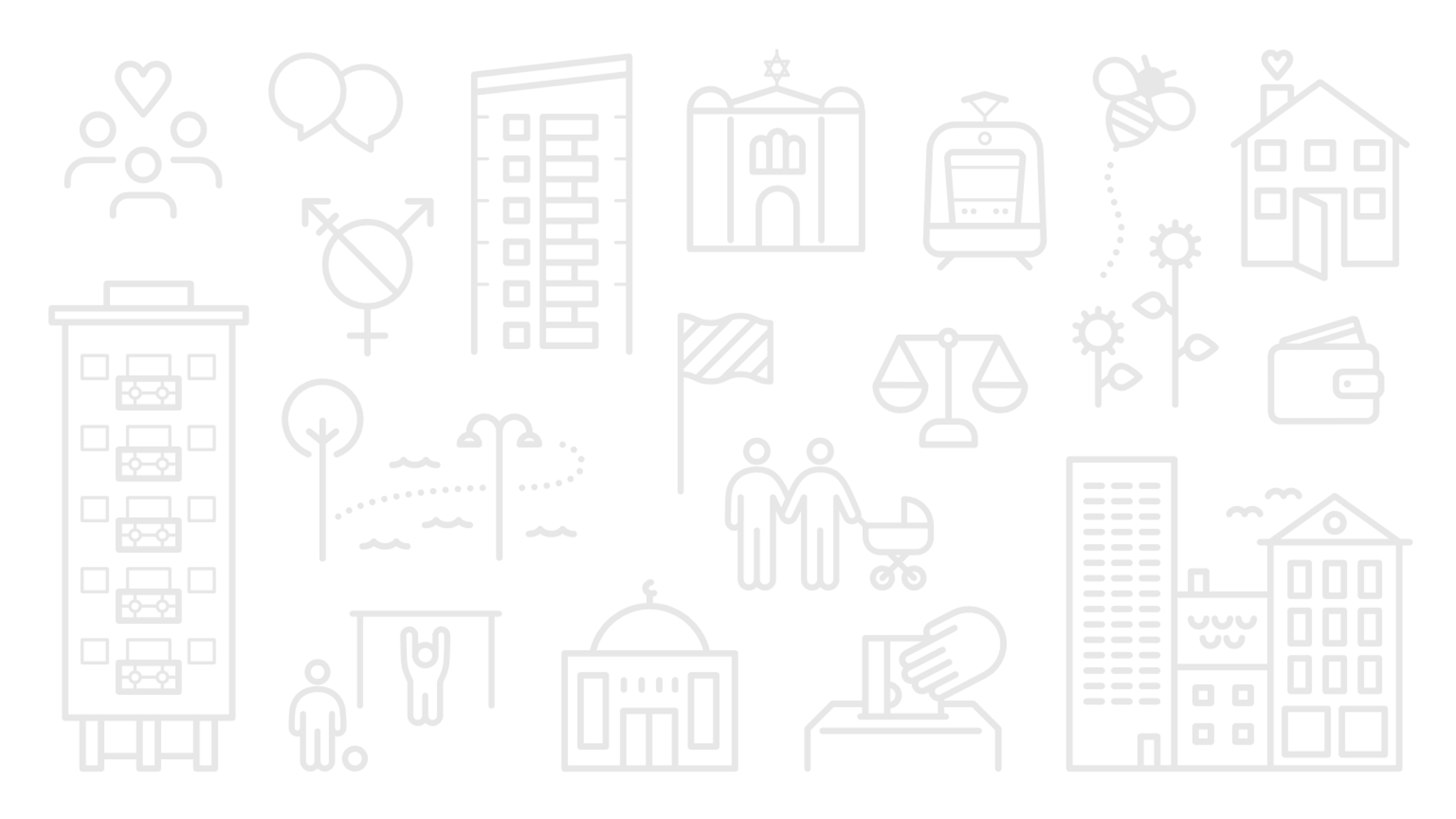 Trygghet
Befolkning
Rank 29 av 36
Folkmängd: 10 998- 2664 		0-17- 8334 		18+

920 hushåll i småhus
3133 hushåll i flerbostadshus
 
22% trångbodda

Medianinkomst: 245 159 kr

68% förvärvsarbetande
60%
känner sig trygga i bostadsområdet
-19 från genomsnittet i staden
medelvärde 2018-2023
Tillit
6,0 av 10
Rank 31 av 36
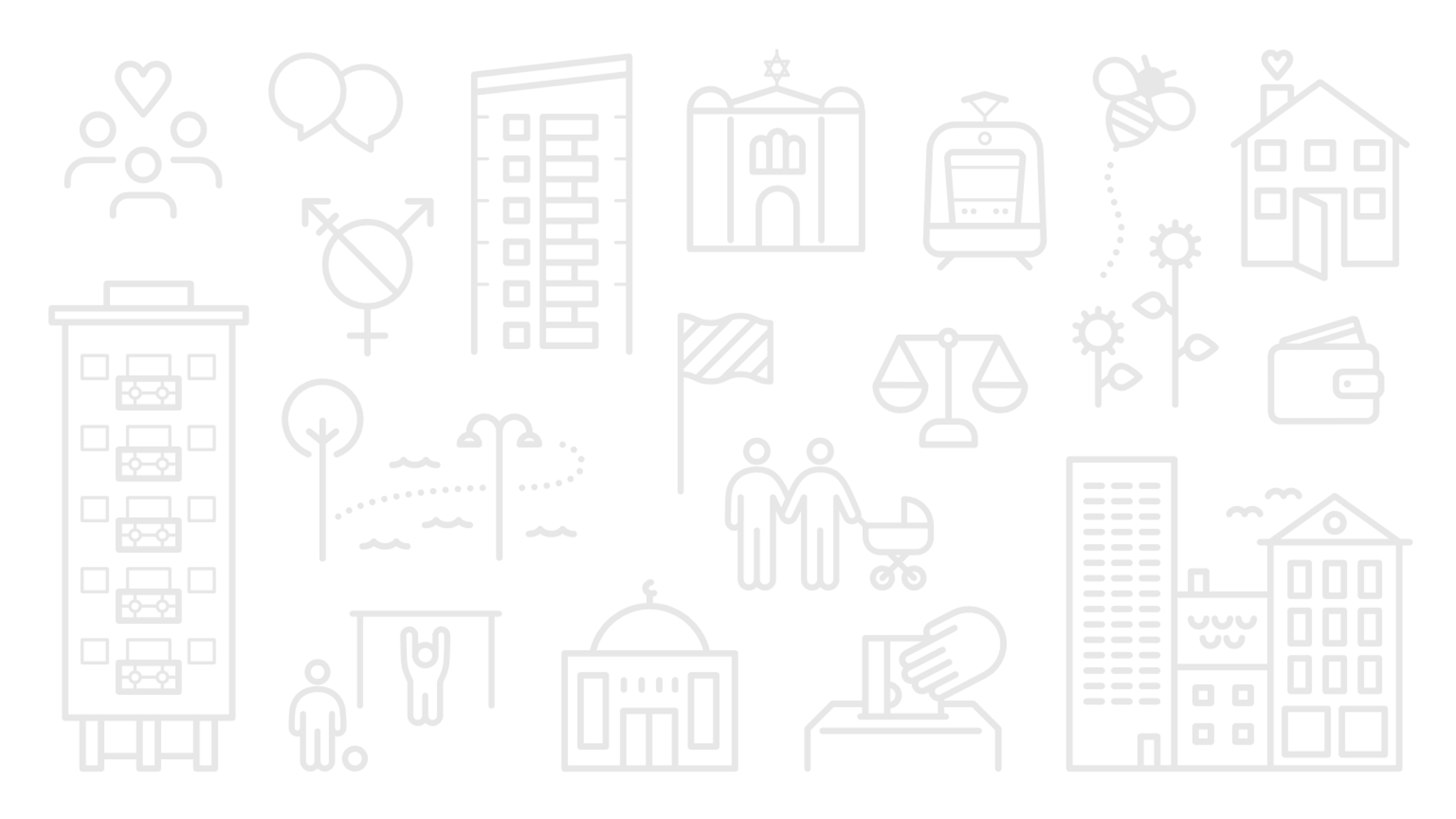 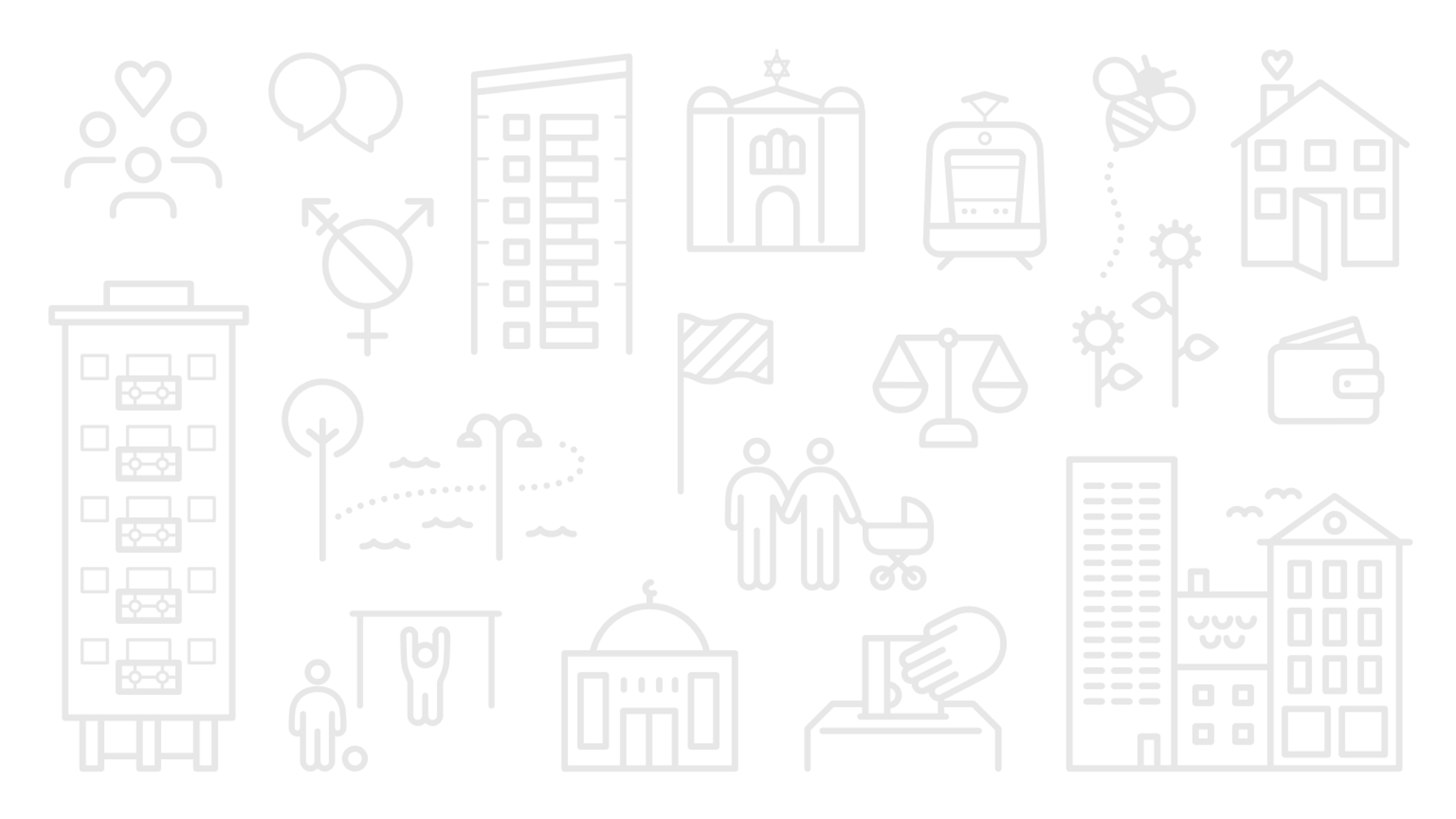 i medel av tillit i bostadsområdet
-1,2 från genomsnittet i staden
medelvärde 2016-2023
Social kontroll
42%
Rank 17 av 36
upplever att andra säger till de som beter sig illa eller förstör
+-0 från genomsnittet i staden
medelvärde 2020-2023
medelvärde 2022-2023
[Speaker Notes: Trygghet i bostadsområdet – medelvärde 2018-2023 (SOM)
Tillit i bostadsområdet – medelvärde 2016-2023 (SOM)
Social kontroll – medelvärde 2022-2023 (SOM)
Utvecklingen i bostadsområdet: 2023 (SOM)
Brottslighet i bostadsområdet 2023 (SOM)
Anser att gängkriminalitet är ett problem i området – medelvärdet 2020-2023 (SOM)
Undviker att gå ut ensamma på kvällen pga oro att utsättas för brott – medelvärde 2020-2023 (SOM)
Har litet förtroende för socialtjänsten – medelvärde 2021-2023 (SOM)

Folkmängd: 2023 (SCB)
Hushåll i småhus/flerbostadshus: 2023 (SCB)
Andel trångbodda (i flerbostadshus): 2023 (SCB)
Medianinkomst (18+): 2022 (SCB)
Andel förvärvsarbetare (18-64): 2022 (SCB)

Ranking trygghet, tillit och social kontroll är ranking av samtliga 36 mellanområden. 
Rankingen går från 1 (högsta värde) till 36 (lägsta värde).

Trafikljusmärkningen:
Grönt – mellanområden rankade 1-12
Gult – mellanområden rankade 13-24
Rött – mellanområden rankade 25-36]
[Speaker Notes: Inställning till påståendet: ”Jag känner mig trygg i mitt bostadsområde”
1 (Helt felaktigt) – 5 (Helt riktigt)
Diagrammet visar andelen som svarat 4 eller 5. 
De streckade linjerna visar konfidensintervallet. Läs mer om det på bild 6 och 7 i introduktionen. 

I Centrala Angered (heldragen orange linje) anger 63 procent att de känner sig trygga i sitt bostadsområde 2023. Det är en ökning jämfört med 2021 (50 procent). I mellanområdet är det en något lägre andel som uppger att de känner sig trygga i sitt bostadsområde 2022 jämfört med hela stadsområdet (67 procent år 2023).]
[Speaker Notes: Svar på frågan: ”I vilken utsträckning anser du att det går att lita på människor i det område där du bor?”
Skalan går från 0 (Det går inte att lita på människor i allmänhet) till 10 (Det går att lita på människor i allmänhet).
Diagrammet visar medelvärdet.
De streckade linjerna visar konfidensintervallet. Läs mer om det på bild 6 och 7 i introduktionen. 

I Centrala Angered (heldragen orange linje) ökade medelvärdet av tillit till grannar mellan 2019 och 2021, för att därefter minska mellan 2021 och 2023. 2023 års medelvärde på 5,3 har minskat och är det lägsta sedan 2019. Medelvärdet för Centrala Angered har under två år (2018 och 2021) legat över medelvärdet eller haft samma medelvärde som hela Nordost.]
[Speaker Notes: Svar på frågan ”Vilken är din uppfattning om följande påståenden? Jag känner mig trygg på X nära där jag bor.”
Svarsalternativ: ”Helt riktigt”, ”Delvis riktigt”, ”Delvis felaktigt”, ”Helt felaktigt” samt ”Ingen uppfattning”.
Diagrammet visar andelen som svarat helt eller delvis felaktigt, alltså andelen som inte känner sig trygga vid torg nära där de bor. Diagrammet visar medelvärdet av andelen per år 2022-2023.

I centrala Angered (gröna staplar) är det en högre andel som inte känner sig trygga vid samtliga typer av platser, jämfört med staden som helhet (streckade staplar). Butiker är den plats som avviker minst ifrån stadens genomsnitt.]
Norra Angered
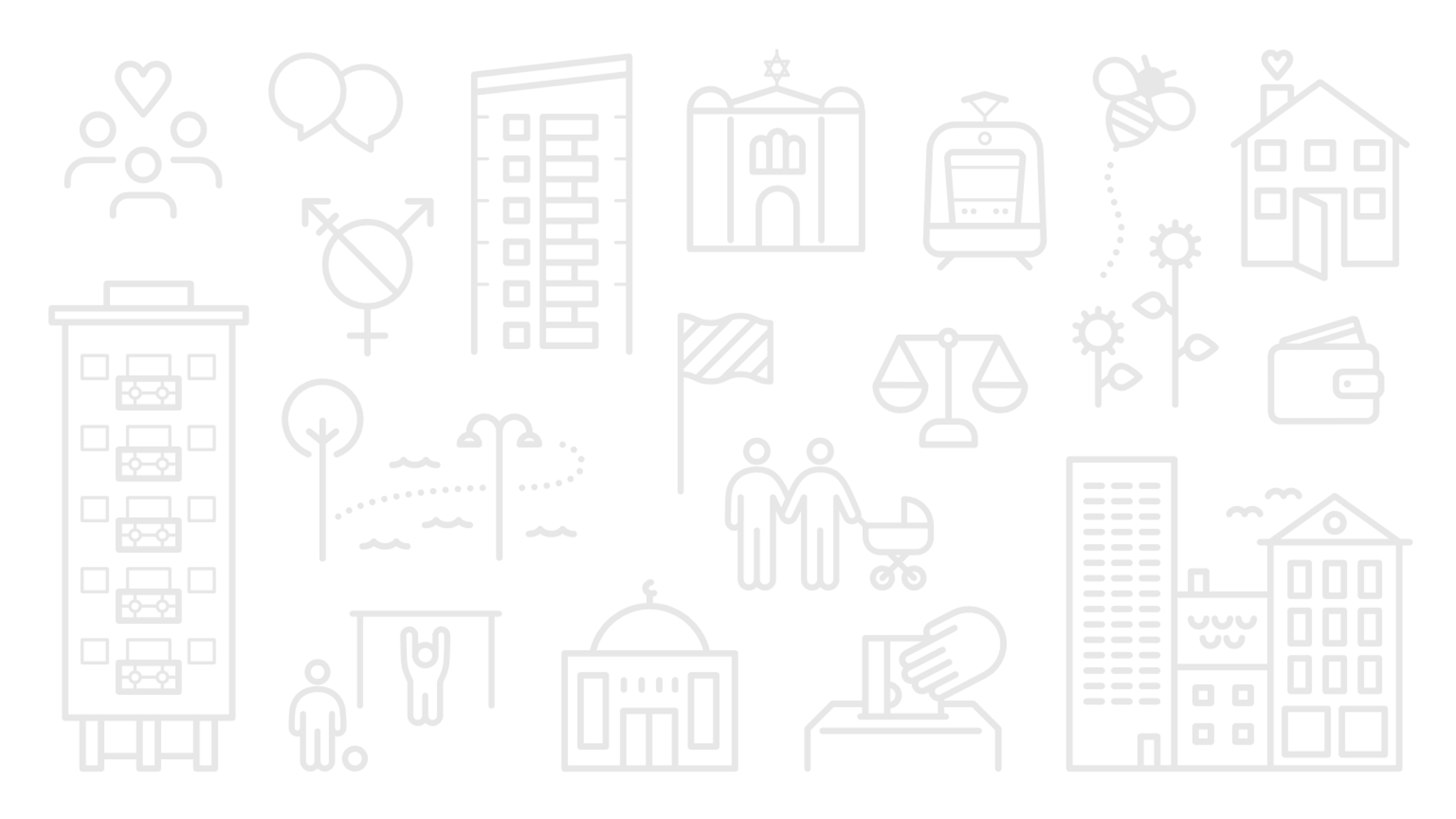 Norra Angered
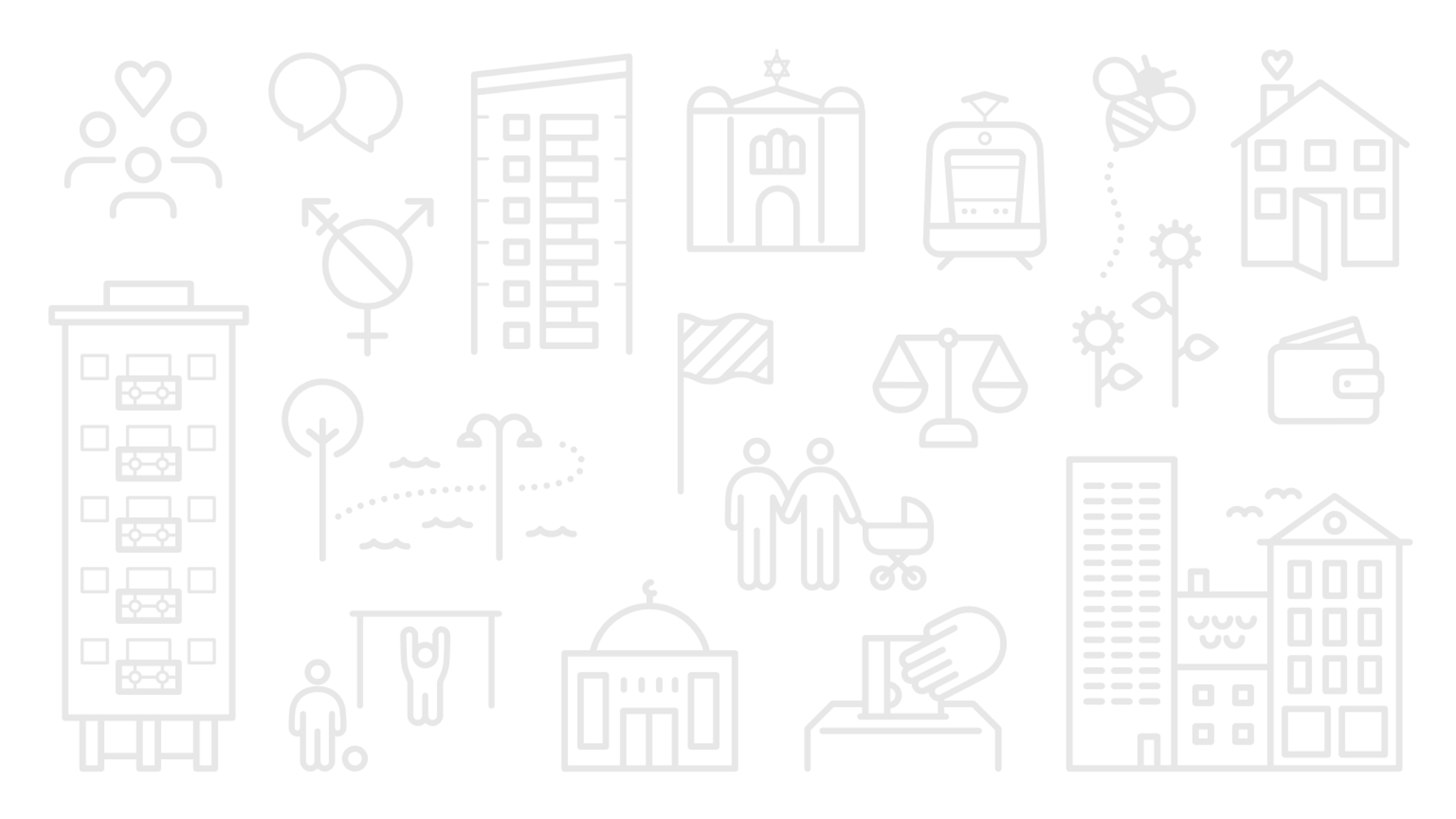 Trygghet
Befolkning
Rank 33 av 36
Folkmängd: 18 430- 4766 		0-17- 13 664 	18+

609 hushåll i småhus
6068 hushåll i flerbostadshus
 
31% trångbodda

Medianinkomst: 234 377 kr

67% förvärvsarbetande
55%
känner sig trygga i bostadsområdet
-24 från genomsnittet i staden
medelvärde 2018-2023
Tillit
5,3 av 10
Rank 36 av 36
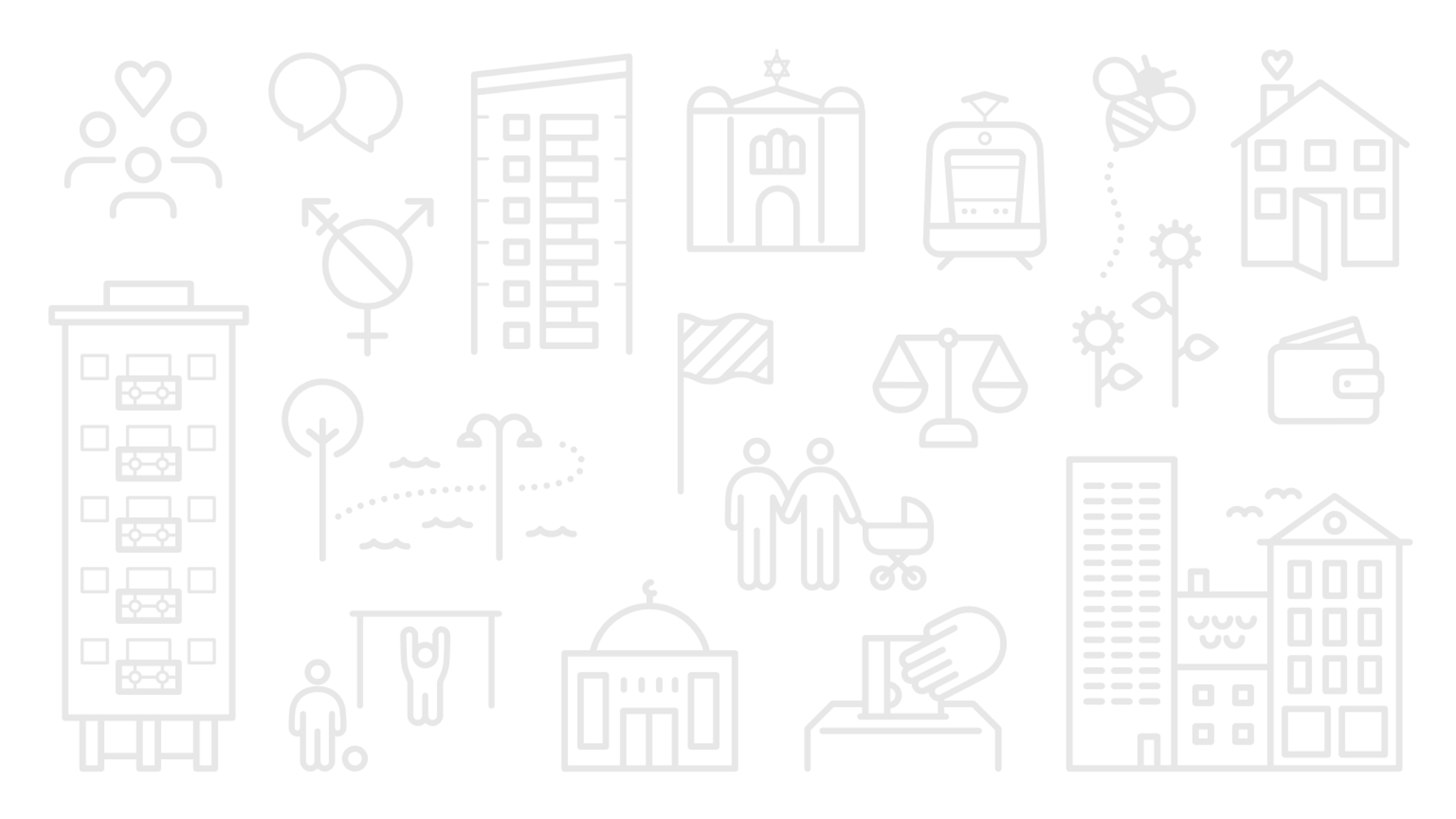 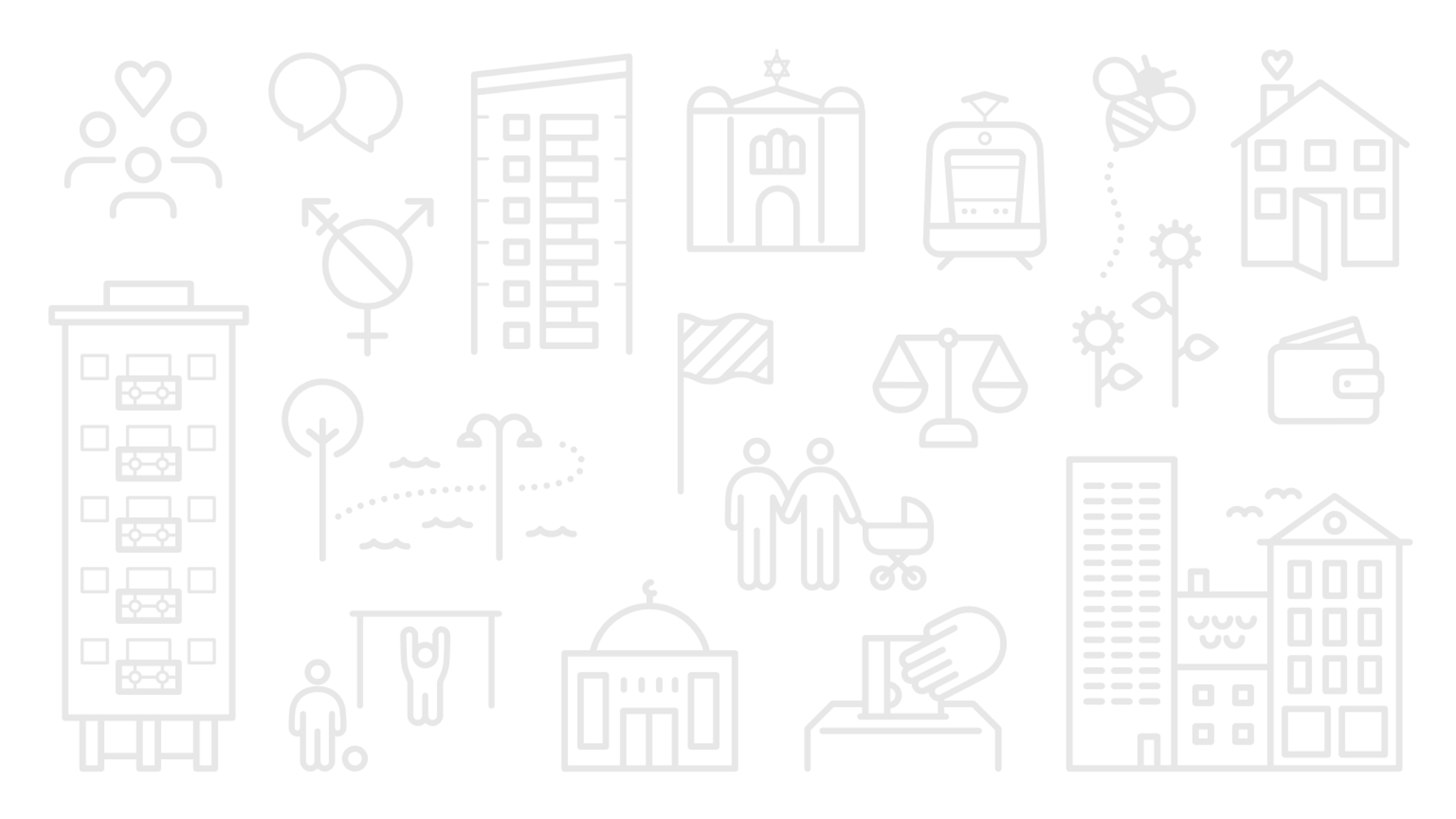 i medel av tillit i bostadsområdet
-1,9 från genomsnittet i staden
medelvärde 2016-2023
Social kontroll
22%
Rank 35 av 36
upplever att andra säger till de som beter sig illa eller förstör
-20 från genomsnittet i staden
medelvärde 2020-2023
medelvärde 2022-2023
[Speaker Notes: Trygghet i bostadsområdet – medelvärde 2018-2023 (SOM)
Tillit i bostadsområdet – medelvärde 2016-2023 (SOM)
Social kontroll – medelvärde 2022-2023 (SOM)
Utvecklingen i bostadsområdet: 2023 (SOM)
Brottslighet i bostadsområdet 2023 (SOM)
Anser att gängkriminalitet är ett problem i området – medelvärdet 2020-2023 (SOM)
Undviker att gå ut ensamma på kvällen pga oro att utsättas för brott – medelvärde 2020-2023 (SOM)
Har litet förtroende för socialtjänsten – medelvärde 2021-2023 (SOM)

Folkmängd: 2023 (SCB)
Hushåll i småhus/flerbostadshus: 2023 (SCB)
Andel trångbodda (i flerbostadshus): 2023 (SCB)
Medianinkomst (18+): 2022 (SCB)
Andel förvärvsarbetare (18-64): 2022 (SCB)

Ranking trygghet, tillit och social kontroll är ranking av samtliga 36 mellanområden. 
Rankingen går från 1 (högsta värde) till 36 (lägsta värde).

Trafikljusmärkningen:
Grönt – mellanområden rankade 1-12
Gult – mellanområden rankade 13-24
Rött – mellanområden rankade 25-36]
[Speaker Notes: Inställning till påståendet: ”Jag känner mig trygg i mitt bostadsområde”
1 (Helt felaktigt) – 5 (Helt riktigt)
Diagrammet visar andelen som svarat 4 eller 5. 
De streckade linjerna visar konfidensintervallet. Läs mer om det på bild 6 och 7 i introduktionen. 

I Norra Angered (heldragen orange linje) anger 49 procent att de känner sig trygga i sitt bostadsområde 2023. Det är en minskning jämfört med 2022 (52 procent). I mellanområdet är det en lägre andel som uppger att de känner sig trygga i sitt bostadsområde jämfört med hela stadsområdet (67 procent år 2023). Skillnaden finns för samtliga år sedan 2020.]
[Speaker Notes: Svar på frågan: ”I vilken utsträckning anser du att det går att lita på människor i det område där du bor?”
Skalan går från 0 (Det går inte att lita på människor i allmänhet) till 10 (Det går att lita på människor i allmänhet).
Diagrammet visar medelvärdet.
De streckade linjerna visar konfidensintervallet. Läs mer om det på bild 6 och 7 i introduktionen. 

I Norra Angered (heldragen orange linje) har medelvärdet av tillit till grannar minskat sedan förra året. 2022 års medelvärde på 5,5 har minskat till 4,9 2023. Under hela perioden är medelvärdet lägre i Norra Angered jämfört med medelvärdet för hela Nordost (som 2023 låg på 6,1).]
[Speaker Notes: Svar på frågan ”Vilken är din uppfattning om följande påståenden? Jag känner mig trygg på X nära där jag bor.”
Svarsalternativ: ”Helt riktigt”, ”Delvis riktigt”, ”Delvis felaktigt”, ”Helt felaktigt” samt ”Ingen uppfattning”.
Diagrammet visar andelen som svarat helt eller delvis felaktigt, alltså andelen som inte känner sig trygga vid torg nära där de bor. Diagrammet visar medelvärdet av andelen per år 2022-2023.


I Norra Angered (gröna staplar) är det en betydligt högre andel som inte känner sig trygga vid samtliga typer av platser, jämfört med staden som helhet (streckade staplar).]
Kontakt arbetsgrupp
Carl OdhnoffUtvecklingsledare SKU, samordnare carl.odhnoff@socialcentrum.goteborg.se

Alexandre MironUtvecklingsledare trygghetalexandre.miron@socialcentrum.goteborg.se

Amanda LinellUtvecklingsledare trygghetamanda.linell@socialhisingen.goteborg.se

Robert AnderssonUtvecklingsledare trygghetrobert.andersson@socialnordost.goteborg.se


Jenny HaglindUtvecklingsledare trygghetjenny.haglind@socialsydvast.goteborg.se